Cosmology and Multi-Messenger Astrophysics with Gamma-Ray Bursts
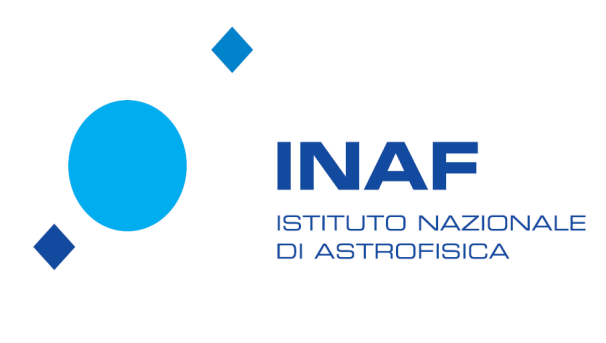 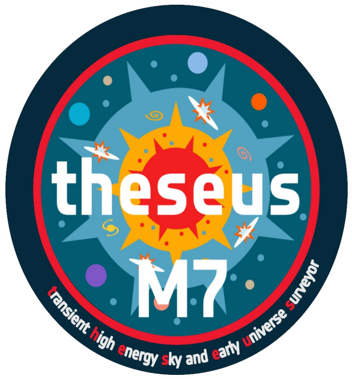 Lorenzo Amati
on behalf of the                      THESEUS Consortium
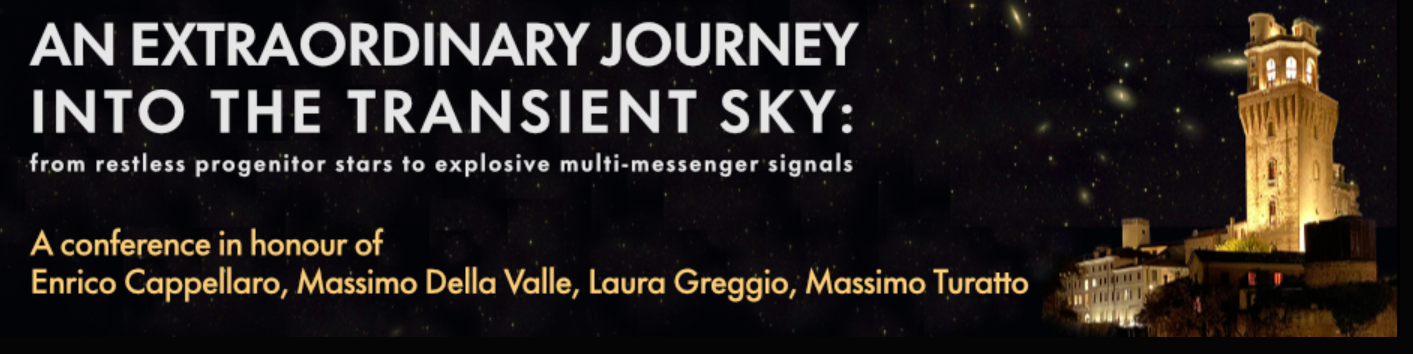 Gamma-Ray Bursts: the most extreme phenomena in the Universe
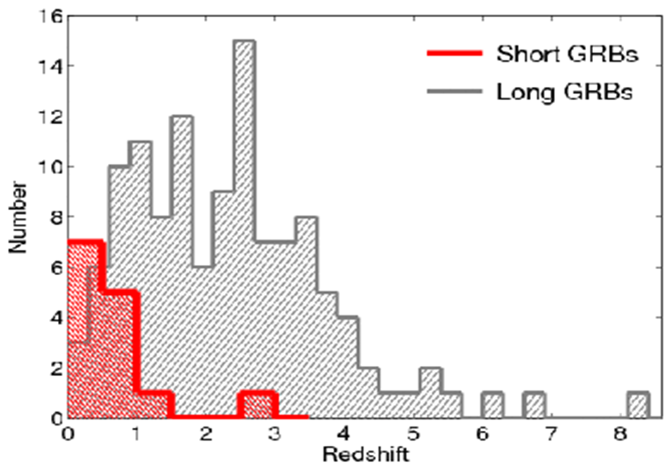 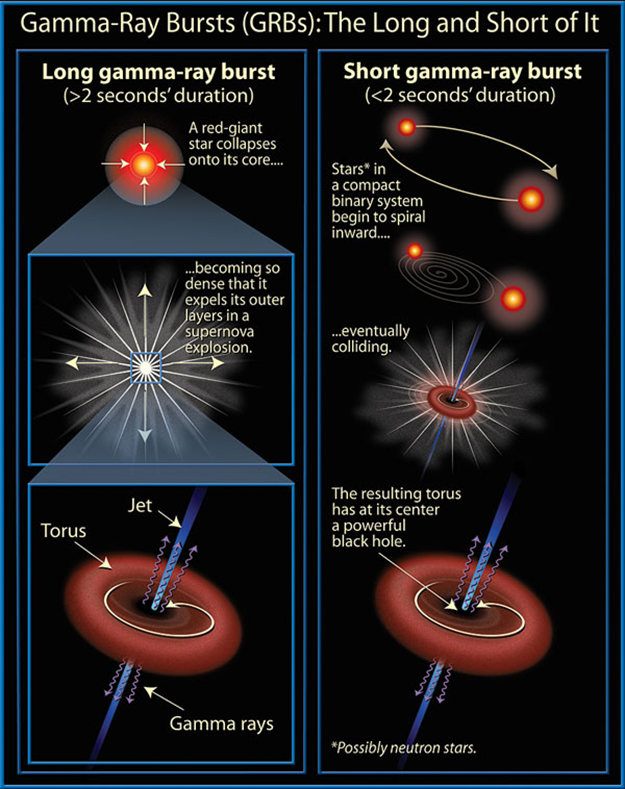 Long GRBs: core collapse of pecular massive stars, association with SN
Short GRBs: NS-NS or NS-BH mergers, association with GW sources
Gamma-Ray Bursts: the most extreme phenomena in the Universe
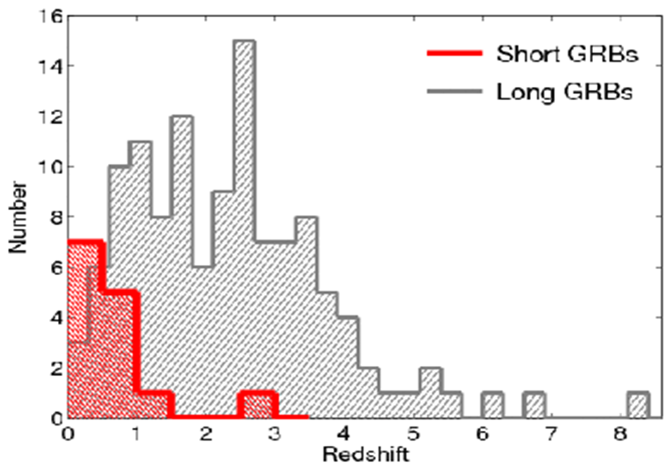 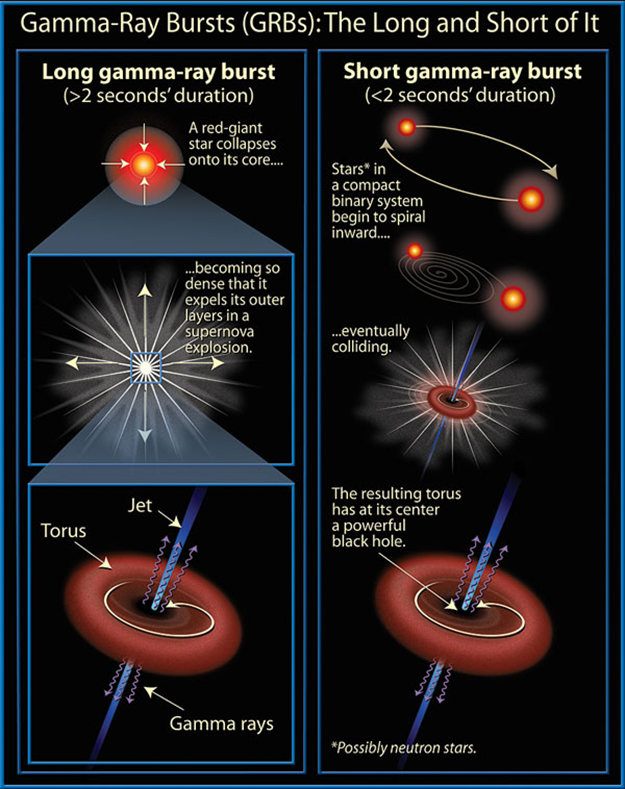 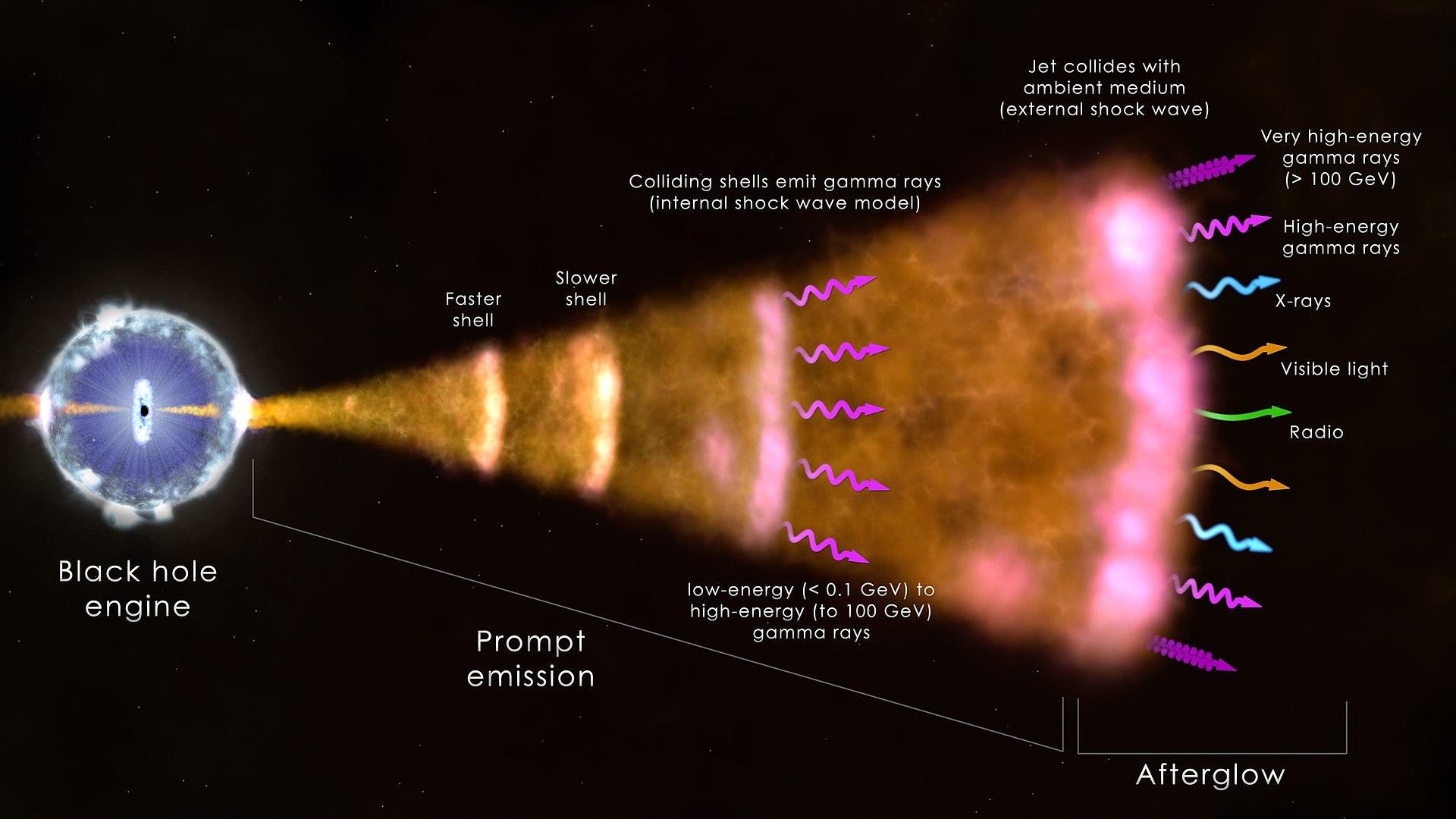 Long GRBs: core collapse of pecular massive stars, association with SN
Short GRBs: NS-NS or NS-BH mergers, association with GW sources
The ESA Cosmic Vision Programme
Selected missions
S1: CHEOPS (exoplanets, 2019)
M1: Solar Orbiter (solar astrophysics, 2020)
M2: Euclid (cosmology, 2023)
L1: JUICE (exploration of Jupiter system, 2023)
S2: SMILE (solar wind-magneto/ionosphere, 2025) 
M3: PLATO (exoplanets, 2026)
F1: COMET INTERCEPTOR (solar system origin, 2026)
M4: ARIEL (exoplanets, 2028)  
F2: ARRAKIHS (cosmology through faint galaxies, 2030)
M5: ENVISION (exploration of Venus, 2032)
L2: LISA (gravitational wave observatory, 2035) 
L3: NEWATHENA (X-ray obs., cosmology, MMA,  2037)
The ESA Cosmic Vision Programme
Selected missions
M1: Solar Orbiter (solar astrophysics, 2017)
M2: Euclid (cosmology, 2020)
L1: JUICE (exploration of Jupiter system, 2022)
S1: CHEOPS (exoplanets, 2017)
M3: PLATO (exoplanets, 2024)
L2: ATHENA (X-ray observatory, cosmology 2028)
[L3: gravitational wawes observatory (eLISA) 2032 ]
Resonant keywords: cosmology (dark energy, dark matter, re-ionization, structures formation and evolution), fundamental physics (relativity, quantum gravity, QCD, gravitational wave universe),  life (exoplanets formation + evolution + census, solar system exploration)
Next generation GRB missions (‘30s)
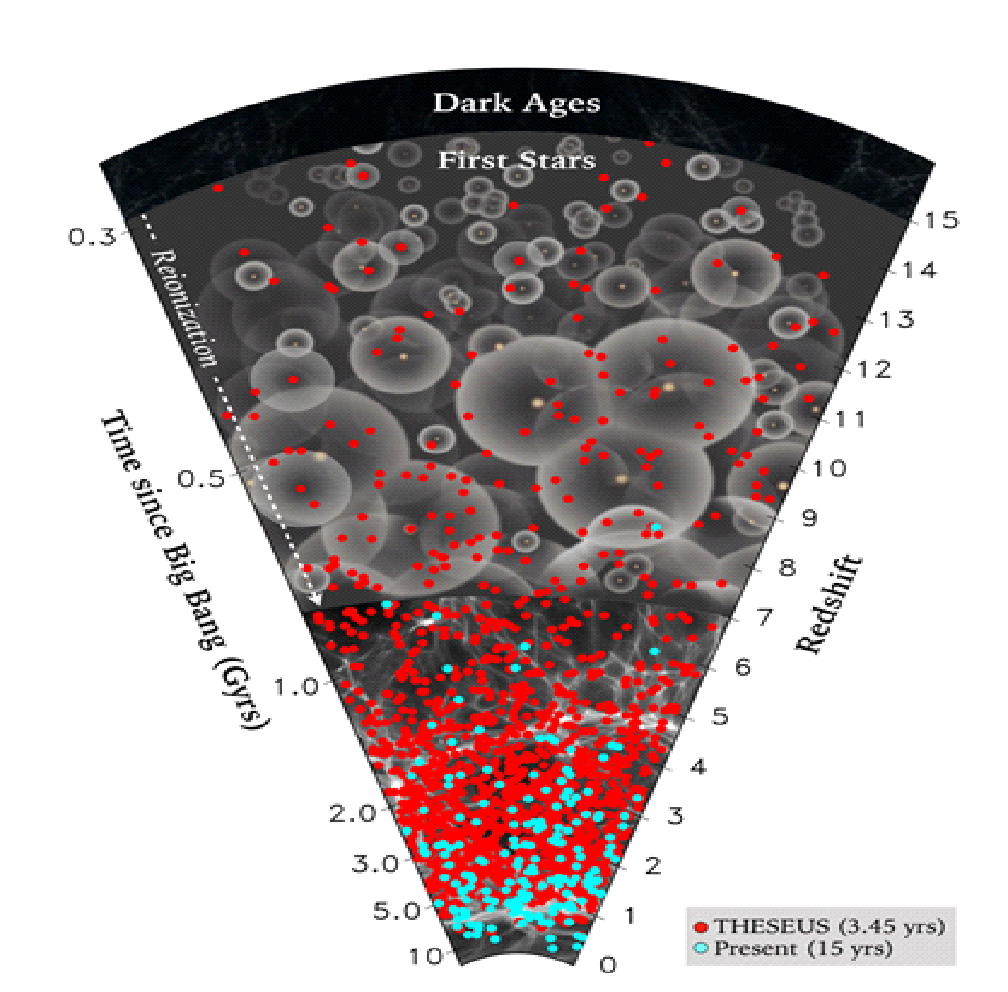 Probe the early Universe (first stars, first galaxies, cosmic reionization), by unveiling and exploiting the population of extremely distant cosmic                Gamma - Ray Bursts (GRB)



Provide a fundamental contribution to multi-messenger astrophysics through GRB produced by merging neutron stars and other X/gamma-ray transient sources
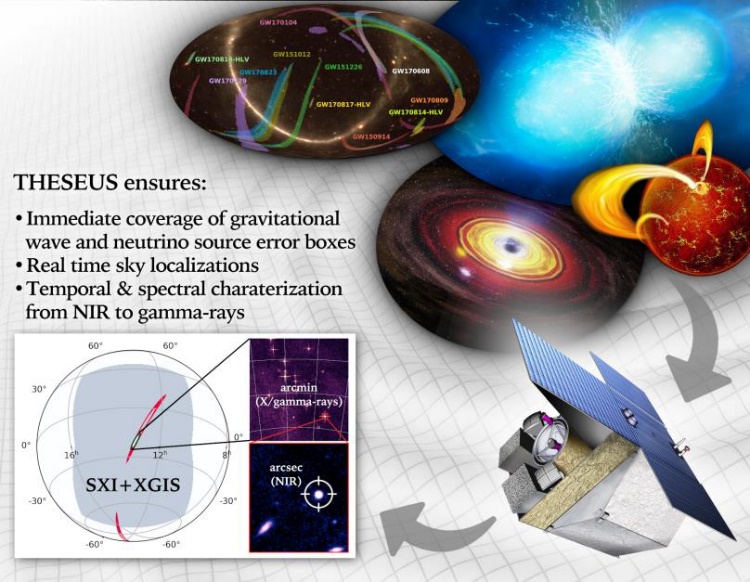 [Speaker Notes: Presenter’s note:]
Shedding light on the early Universe with GRBs
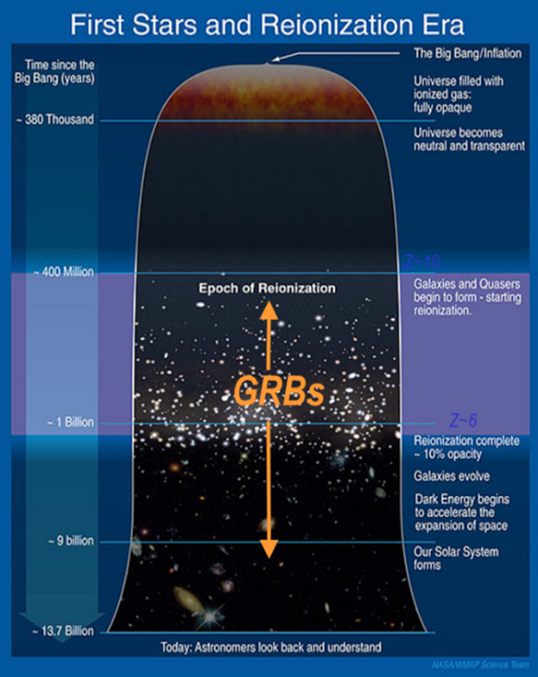 Long GRBs: huge luminosities, mostly emitted in the X and gamma-rays

 Redshift distribution extending at least to z ~9 and association with exploding massive stars 

 Powerful tools for cosmology: SFR evolution, physics of re-ionization, high-z low luminosity galaxies, pop III stars
Shedding light on the early Universe with GRBs
A statistical sample of high–z GRBs can provide fundamental information: 

measure independently the cosmic star–formation rate, even beyond the limits of current and future galaxy surveys

 directly (or indirectly) detect the first population of stars (pop III)
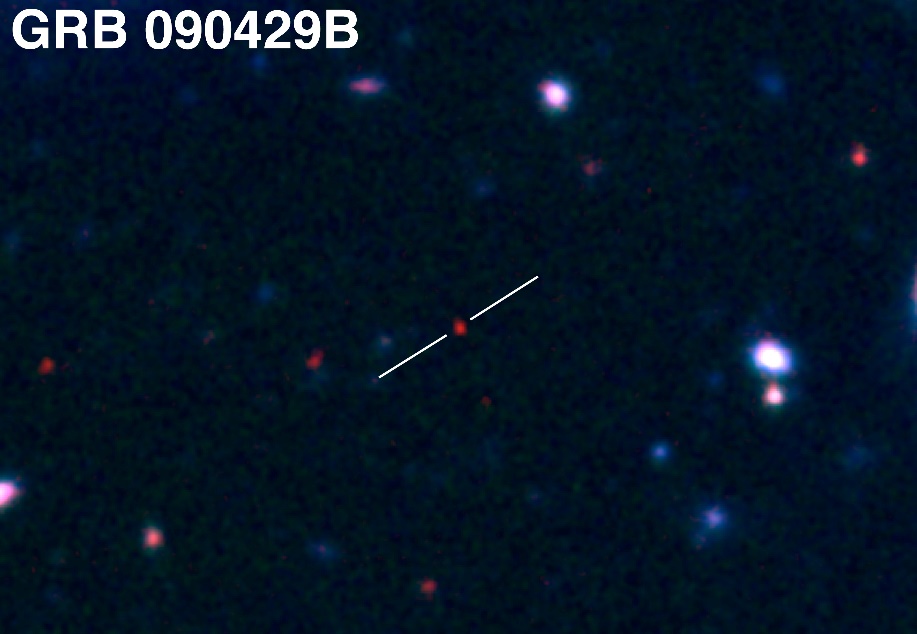 Z = 9.4
Copyright: Gemini Observatory / AURA / Levan, Tanvir, Cucchiara
Detecting and studying primordial invisible galaxies
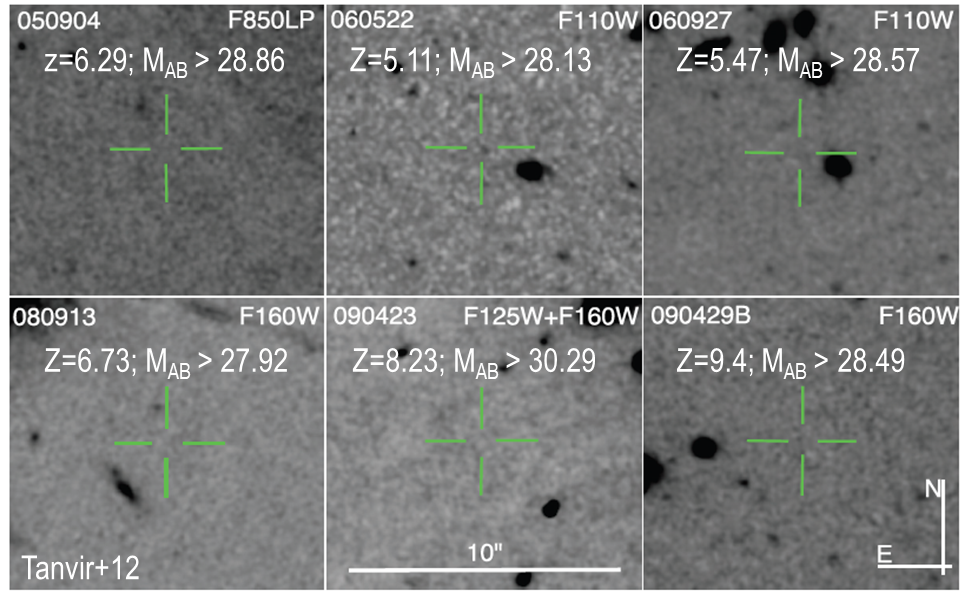 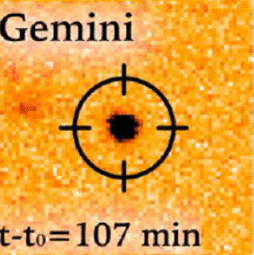 Robertson&Ellis12
Even JWST and ELTs surveys will be not able to probe the faint end of the galaxy Luminosity Function at high redshifts (z>6-8)
Detecting and studying primordial invisible galaxies
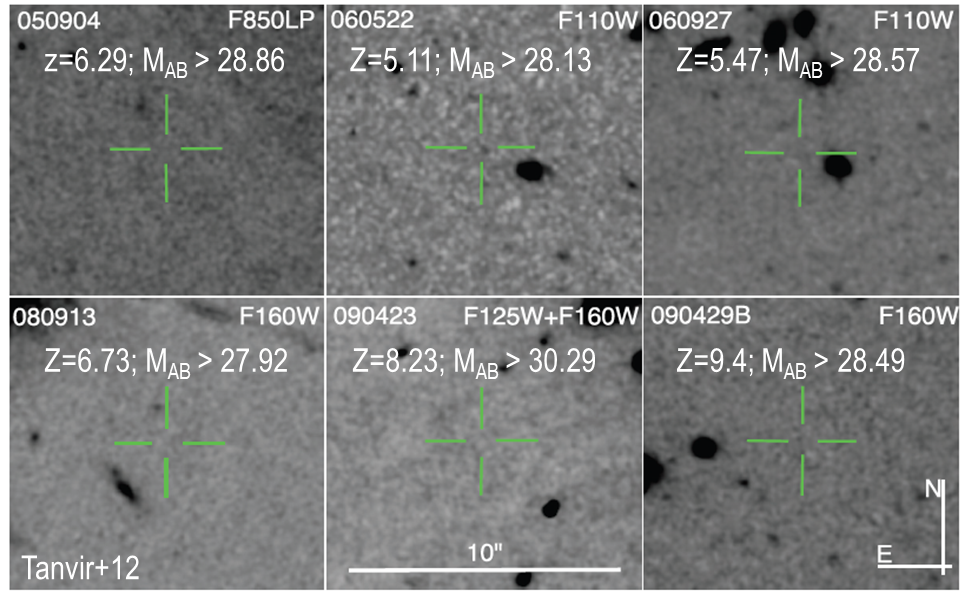 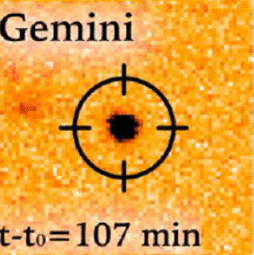 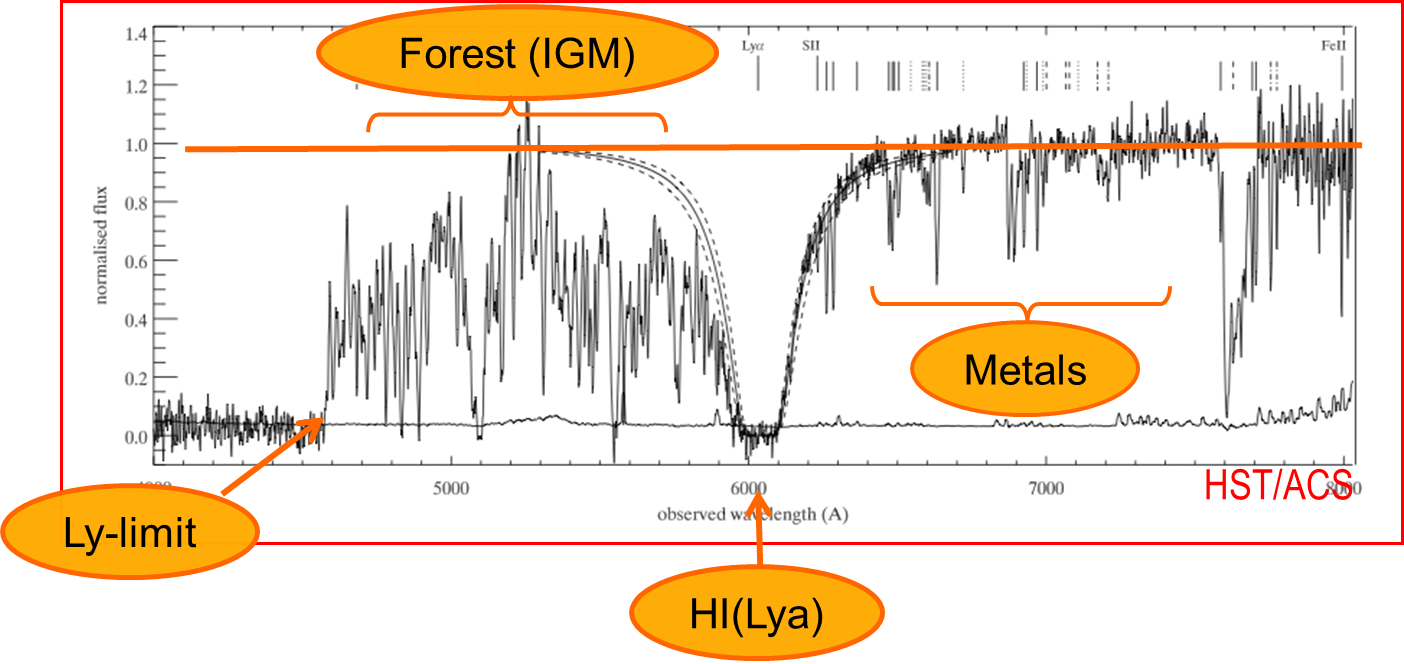 Robertson&Ellis12
Robertson&Ellis12
Detecting and studying primordial invisible galaxies
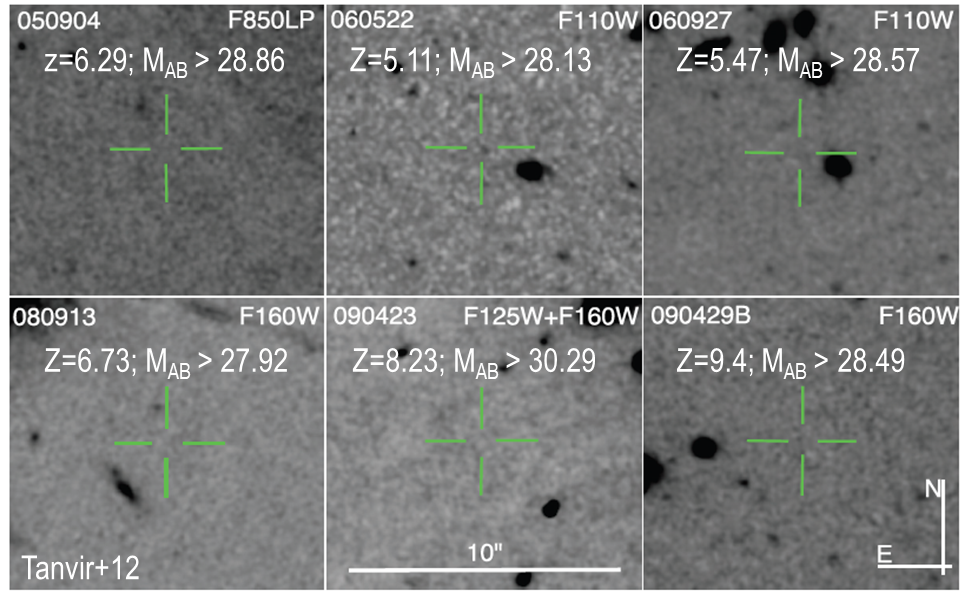 neutral hydrogen fraction 
escape fraction of UV photons from high-z galaxies
early metallicity  of the ISM and IGM and its evolution
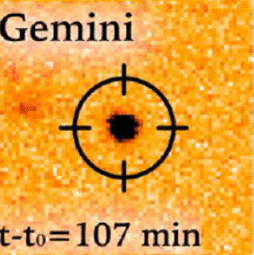 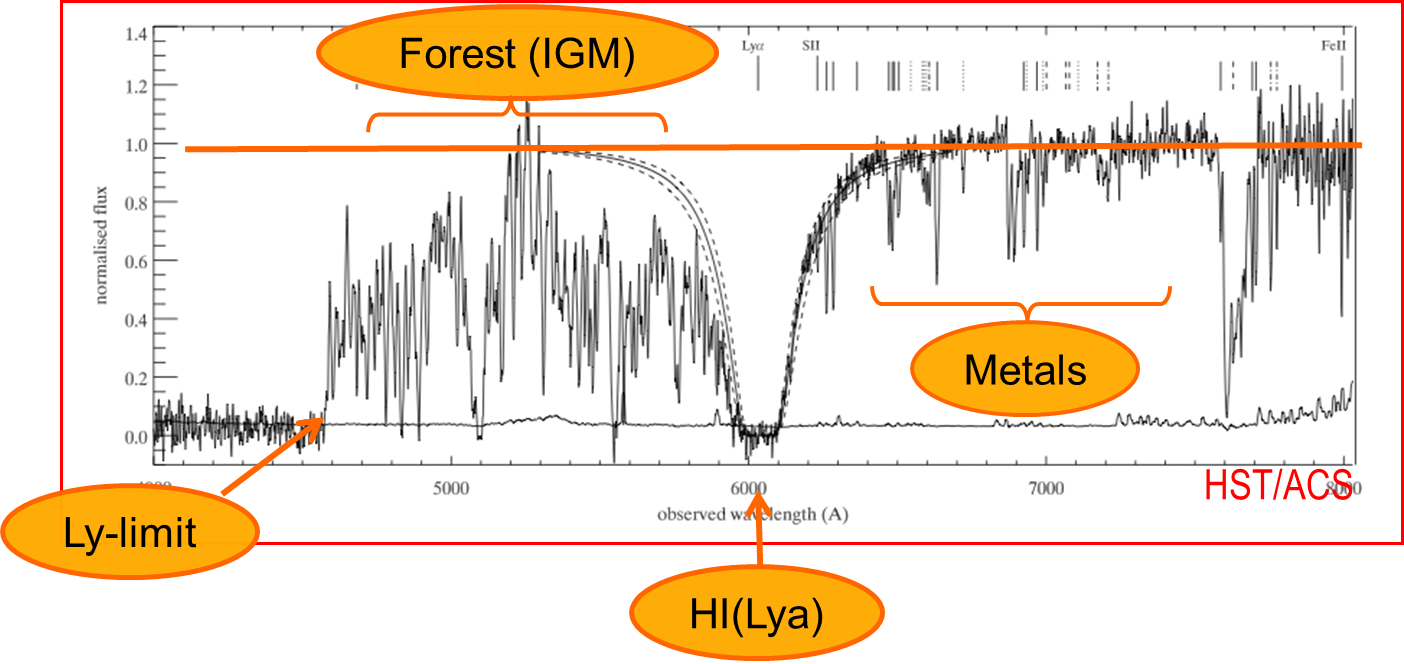 Robertson&Ellis12
Robertson&Ellis12
Detecting and studying primordial invisible galaxies
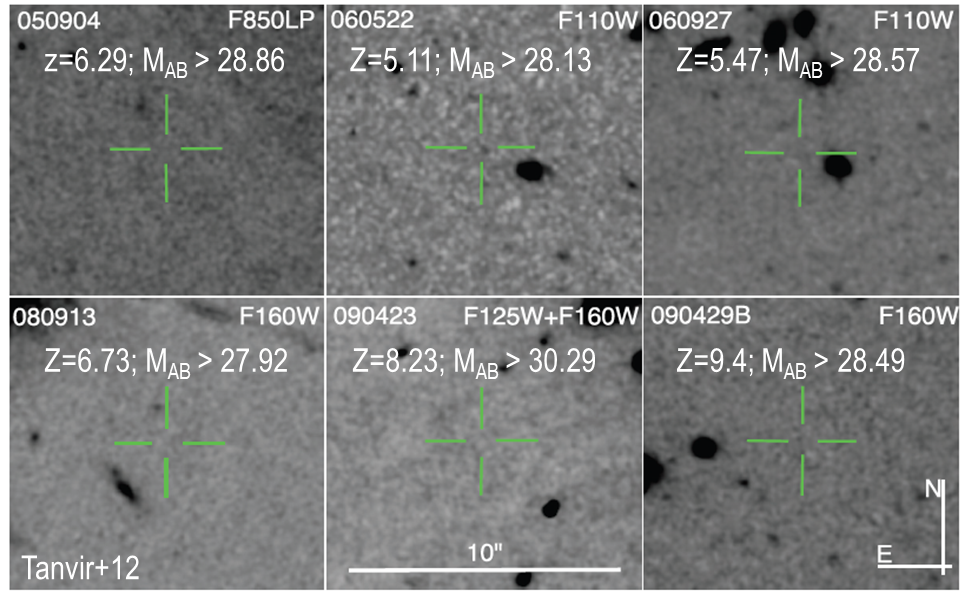 neutral hydrogen fraction 
escape fraction of UV photons from high-z galaxies
early metallicity  of the ISM and IGM and its evolution
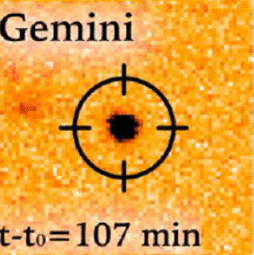 Beyond even JWST capabilities: 
Primordial galaxies detection and characterization Independent on mass and luminosity
Allow absorption spectroscopy (needed because most metals are in neutral gas and and for dust ratio)
Properties of primordial IGM
Targets for JWST
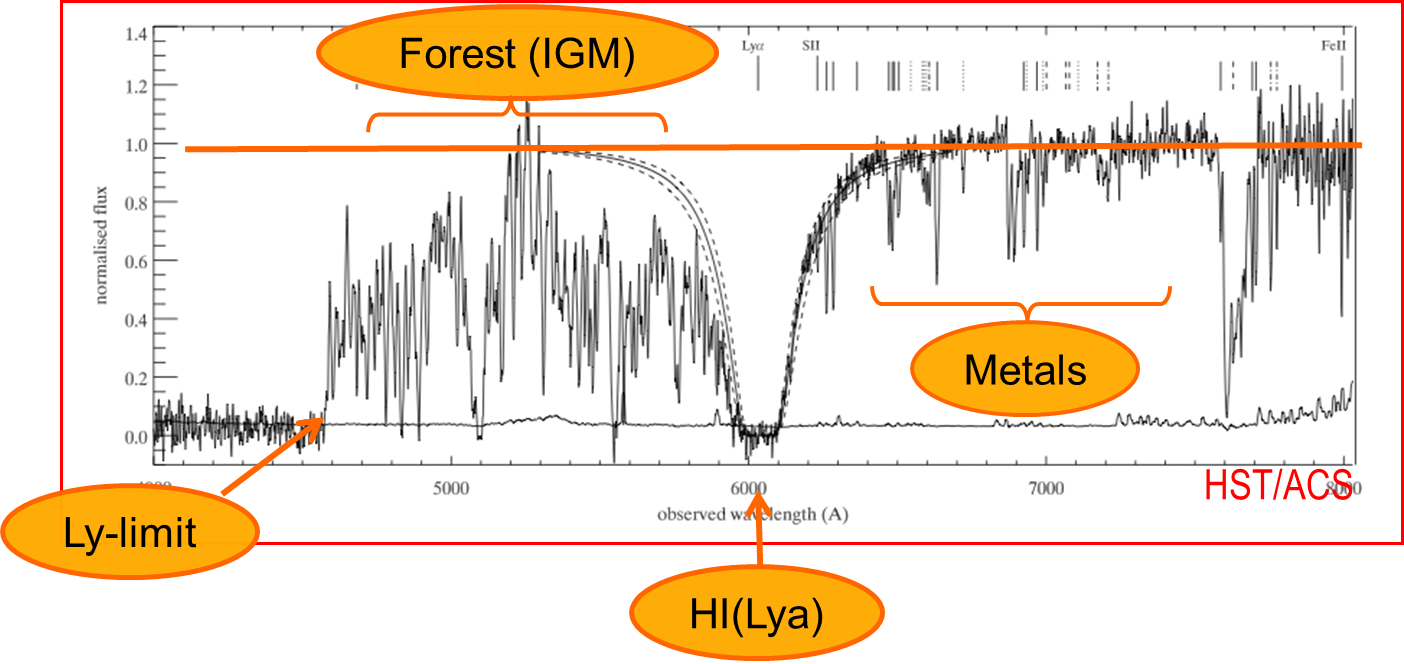 Robertson&Ellis12
Robertson&Ellis12
GRBs and multi-messenger astrophysics
GW170817 + SHORT GRB 170817A + KN AT2017GFO (~40 Mpc):
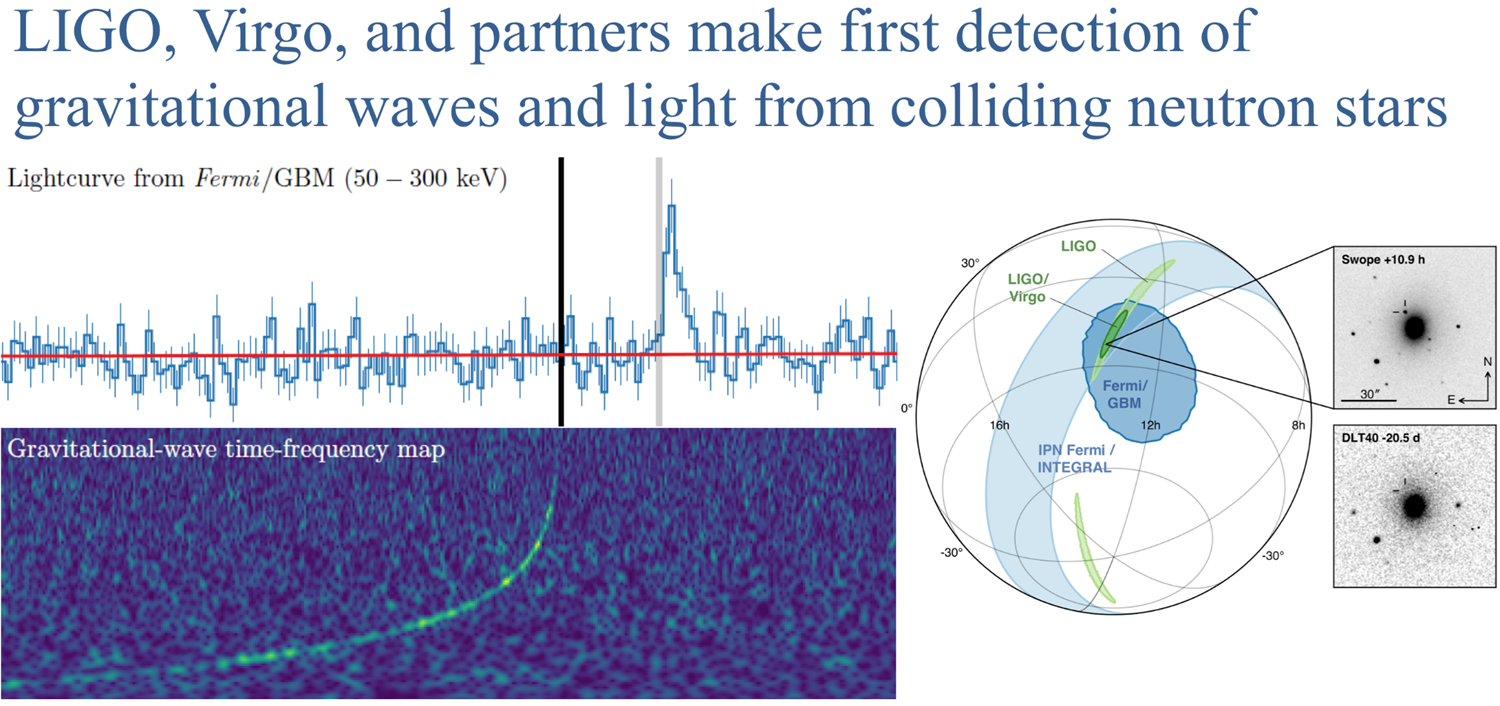 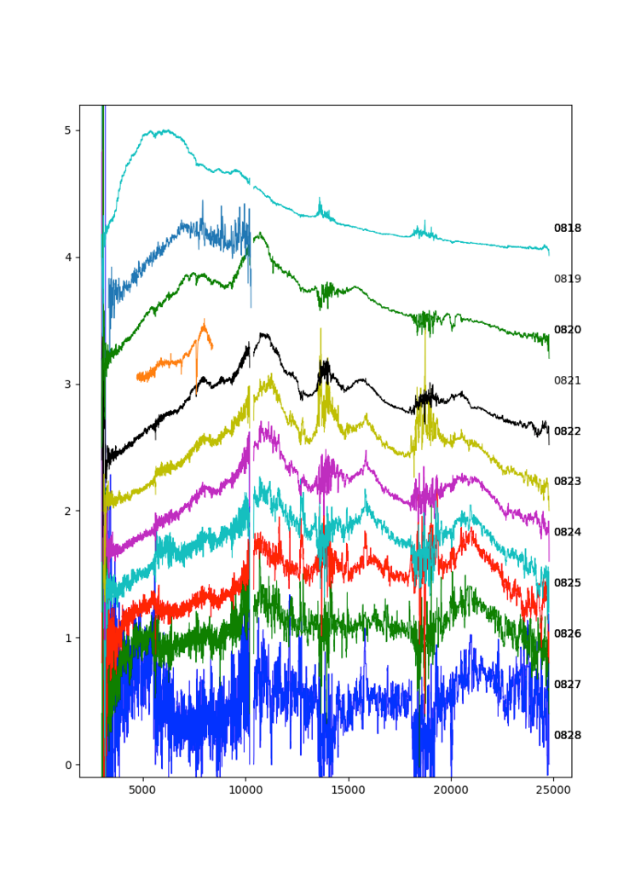 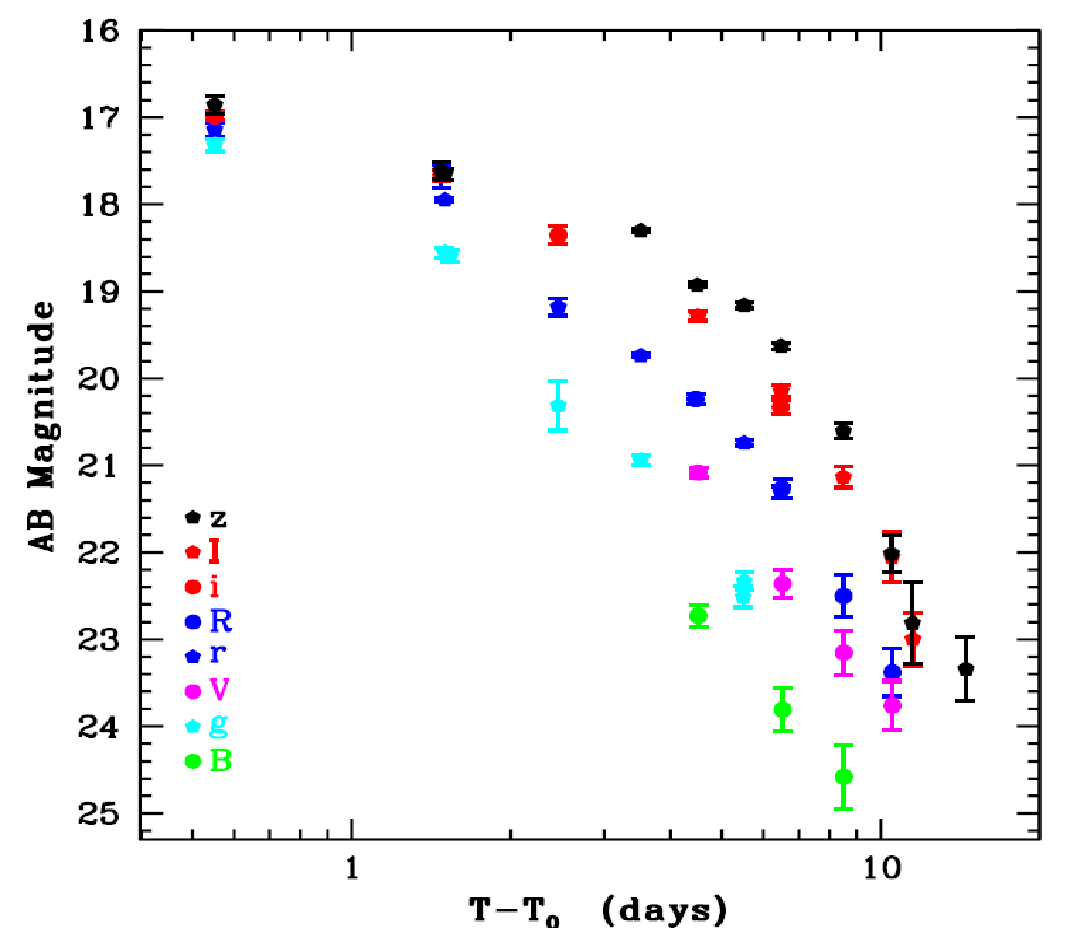 [Speaker Notes: Presenter’s note:]
GRBs and multi-messenger astrophysics
GW170817 + SHORT GRB 170817A + KN AT2017GFO (~40 Mpc):
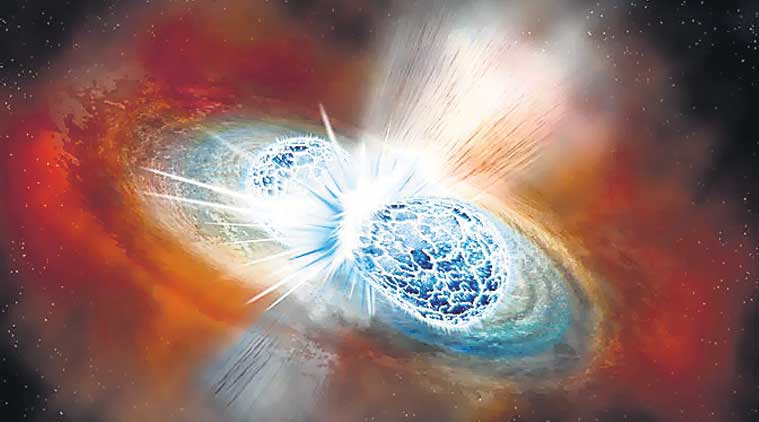 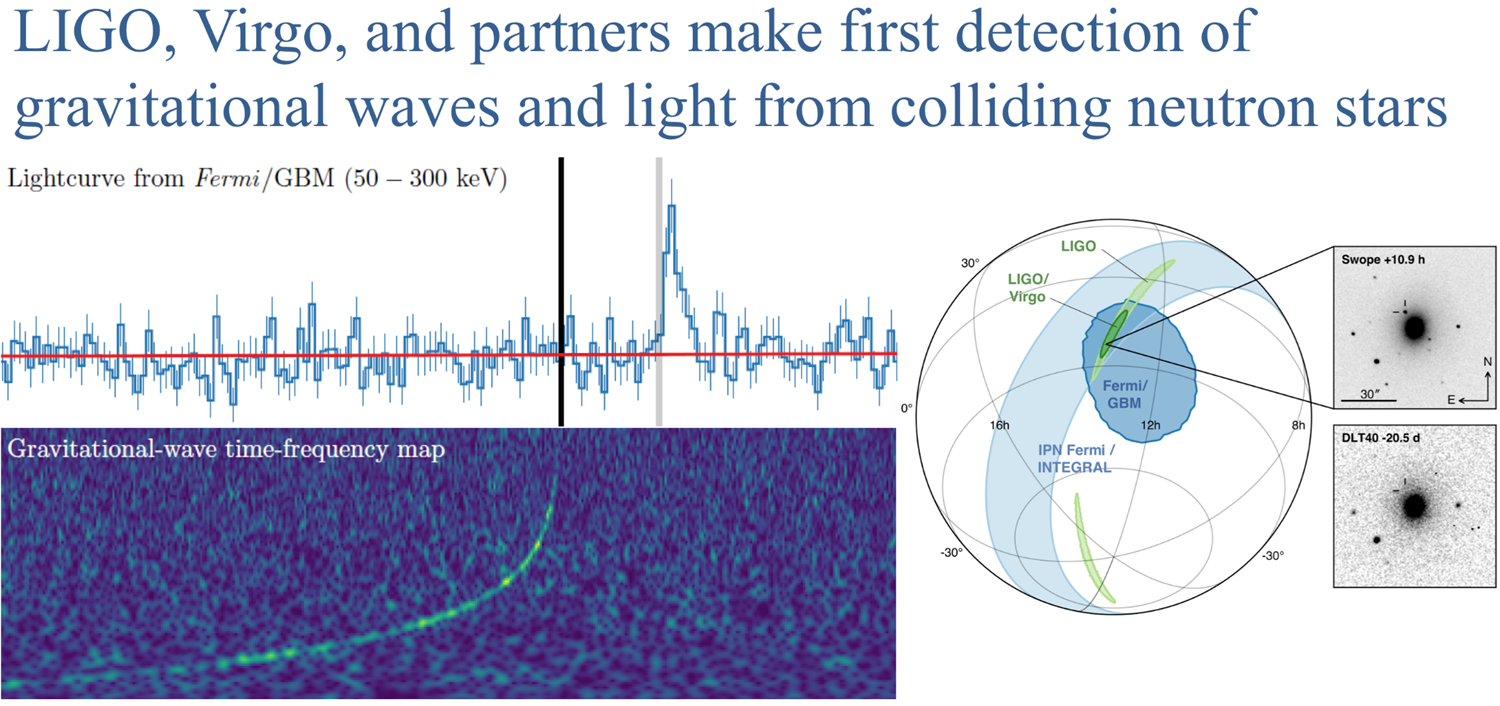 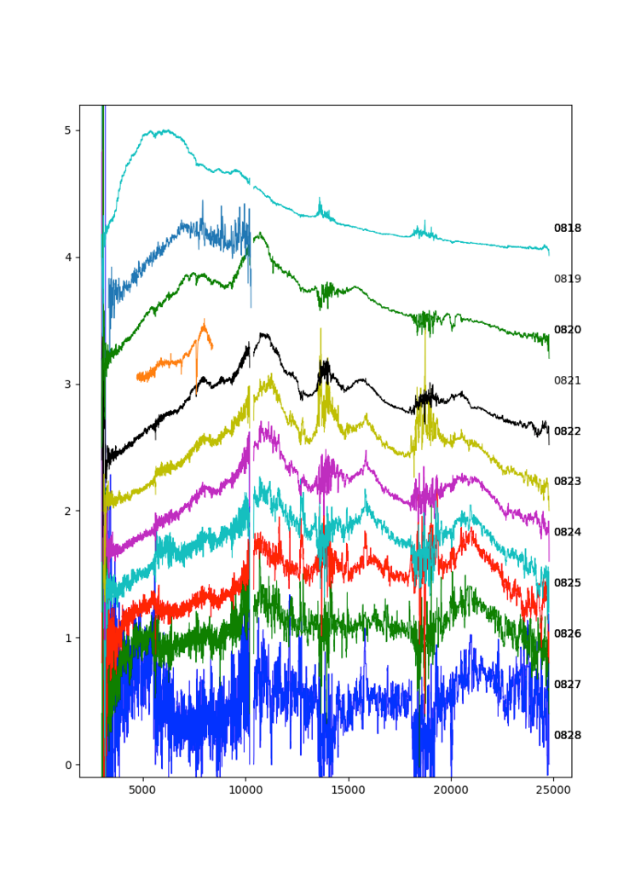 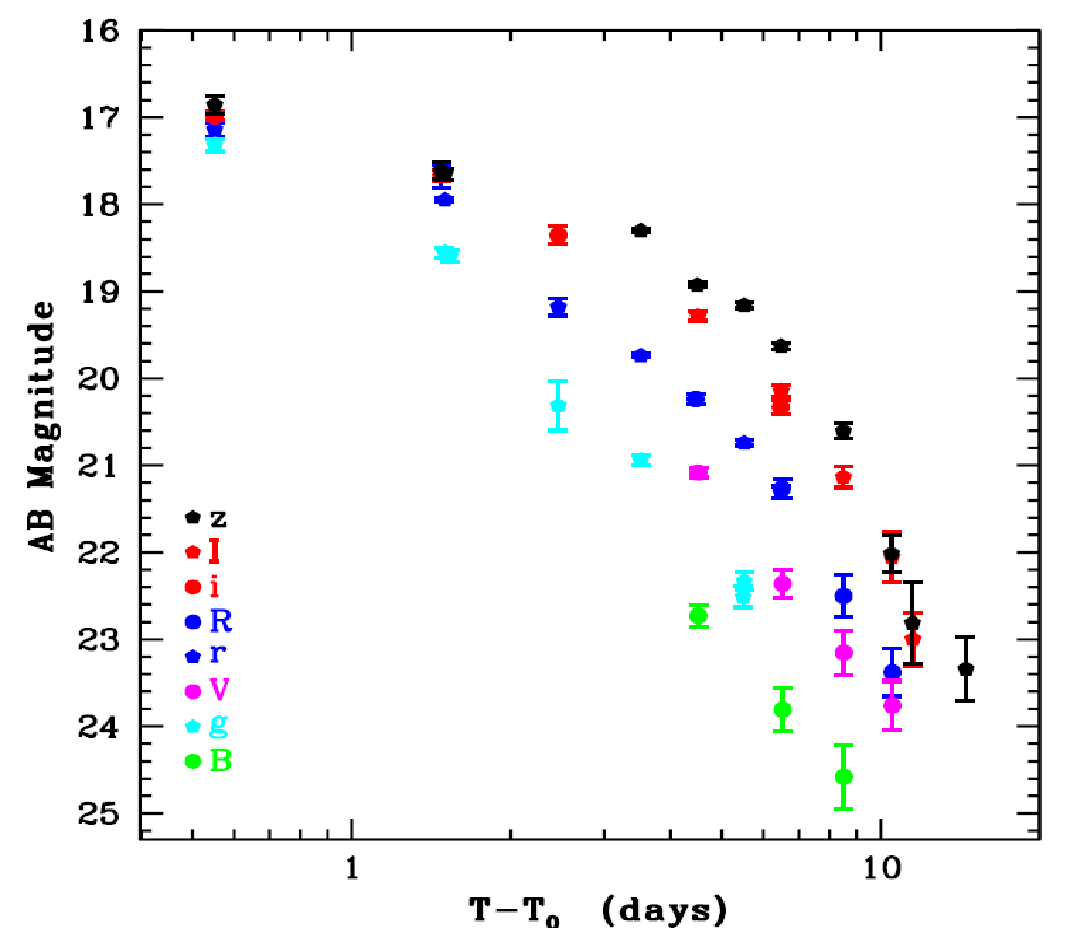 [Speaker Notes: Presenter’s note:]
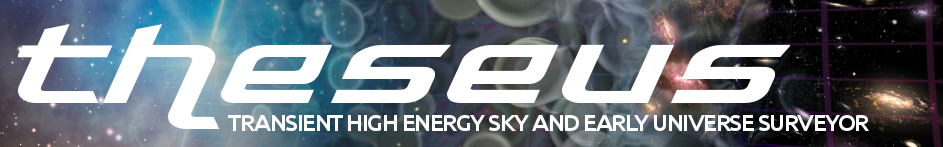 - 2018-2021: ESA Phase-A study (2018-2021) as M5 candidate  - 2022: Selected for Phase 0  study (2023) within M7 process 

- 2023: Selected for Phase-A study (2024-2026) as M7 candidate- M7 timeline: Phase-A (2024-2026), adoption 2028, launch 2037
Payload consortium:  Italy, Germany, UK, France, Switzerland, Spain,  Poland, Denmark, Belgium, Czech Republic, The Netherlands, Norway, Slovenia, Ireland, Hungary

Leads:   L. Amati (INAF – OAS Bologna, Italy, lead proposer),             A. Santangelo (Un. Tuebingen, D),  P. O’Brien (Un. Leicester, UK),             D. Gotz (CEA-Paris, France), E. Bozzo (Un. Genève, CH)
Amati et al. 2018 ( Adv.Sp.Res., arXiv:1710.04638 )
Stratta et al. 2018 (Adv.Sp.Res., arXiv:1712.08153)
Articles for SPIE 2020 and Exp..Astr. (all on arXiv)
http://www.isdc.unige.ch/theseus
http://www.isdc.unige.ch/theseus/
THESEUS Mission Concept
THIS BREAKTHROUGH WILL BE ACHIEVED BY A MISSION CONCEPT OVERCOMING MAIN LIMITATIONS OF CURRENT FACILITIES
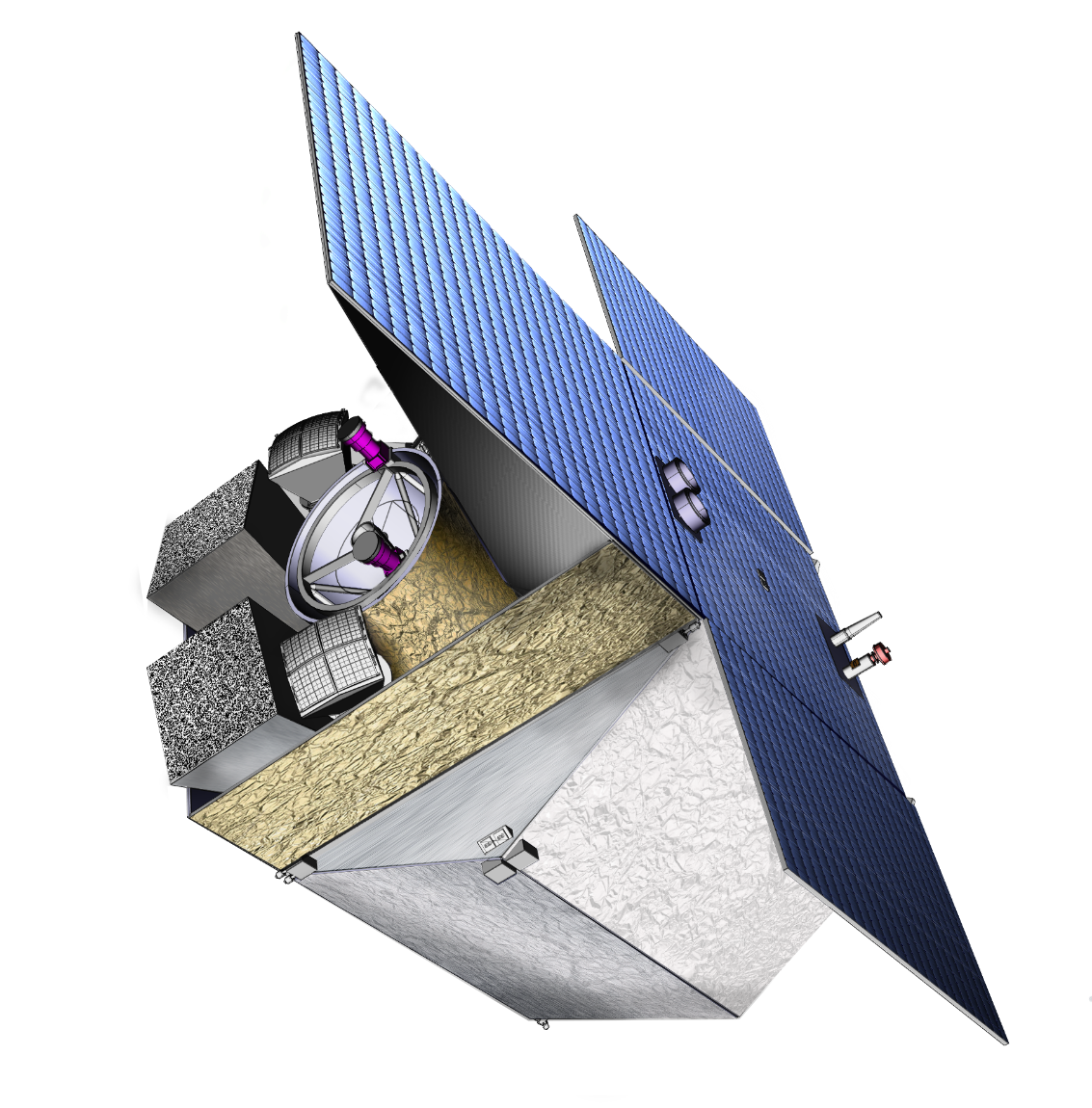 Set of innovative wide-field monitors with unprecedented combination of broad energy range from gamma-rays  down to soft X-rays, FOV and localization accuracy
‹#›
[Speaker Notes: Presenter’s note:]
THESEUS Mission Concept
THIS BREAKTHROUGH WILL BE ACHIEVED BY A MISSION CONCEPT OVERCOMING MAIN LIMITATIONS OF CURRENT FACILITIES
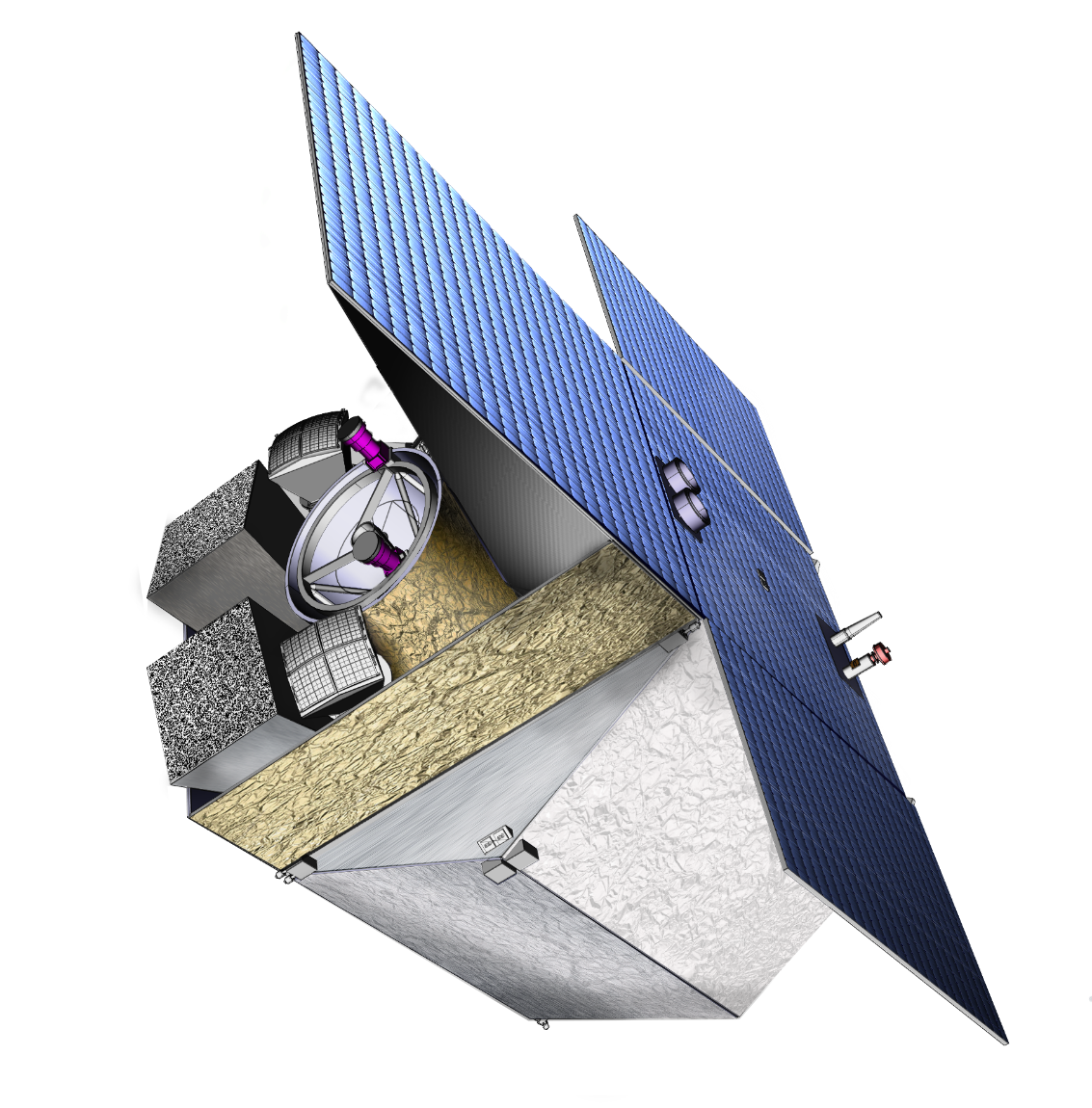 Set of innovative wide-field monitors with unprecedented combination of broad energy range from gamma-rays  down to soft X-rays, FOV and localization accuracy
On-board autonomous fast follow-up in optical/NIR, arcsec location and  redshift measurement  of detected GRB/transients
‹#›
[Speaker Notes: Presenter’s note:]
Expected performances: early Universe
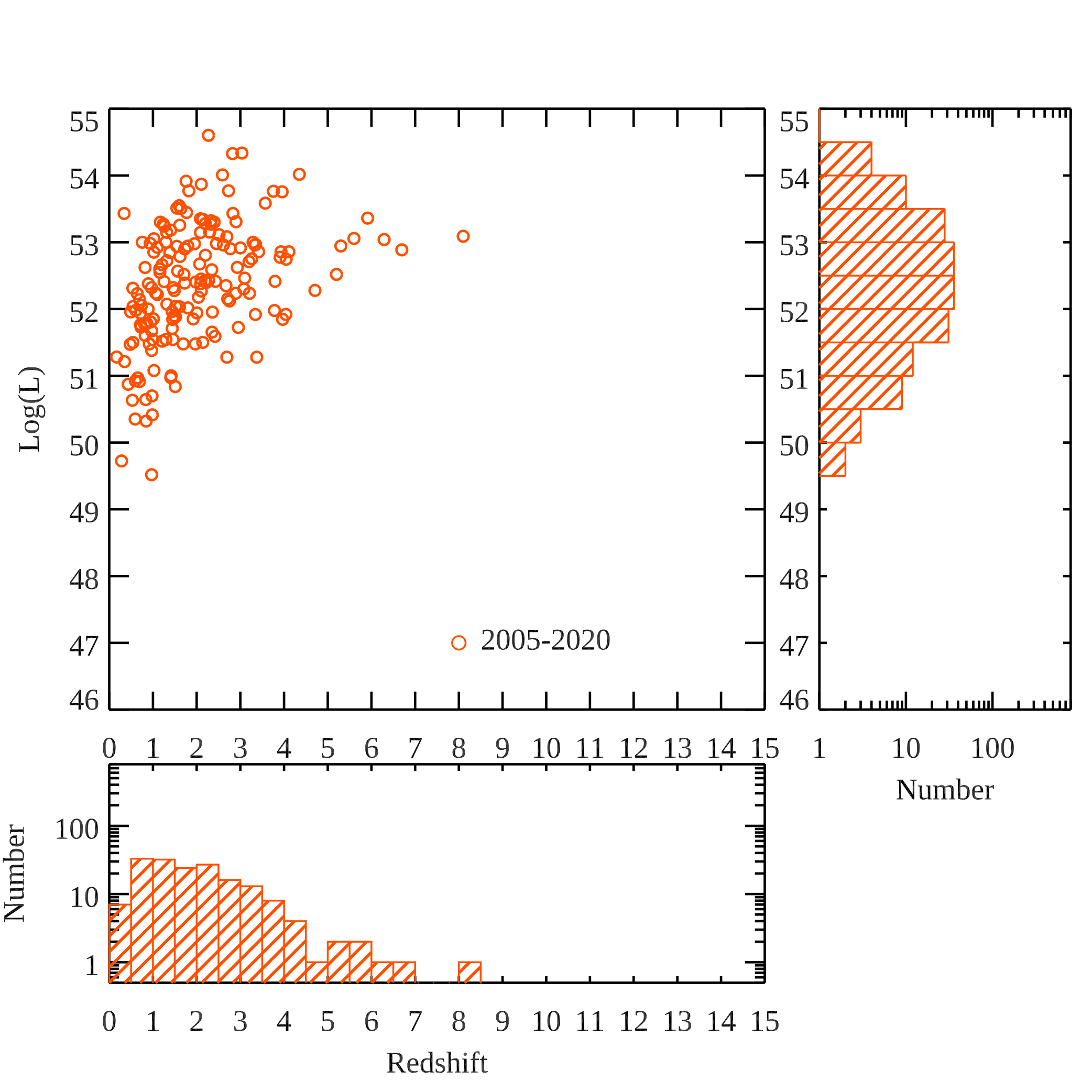 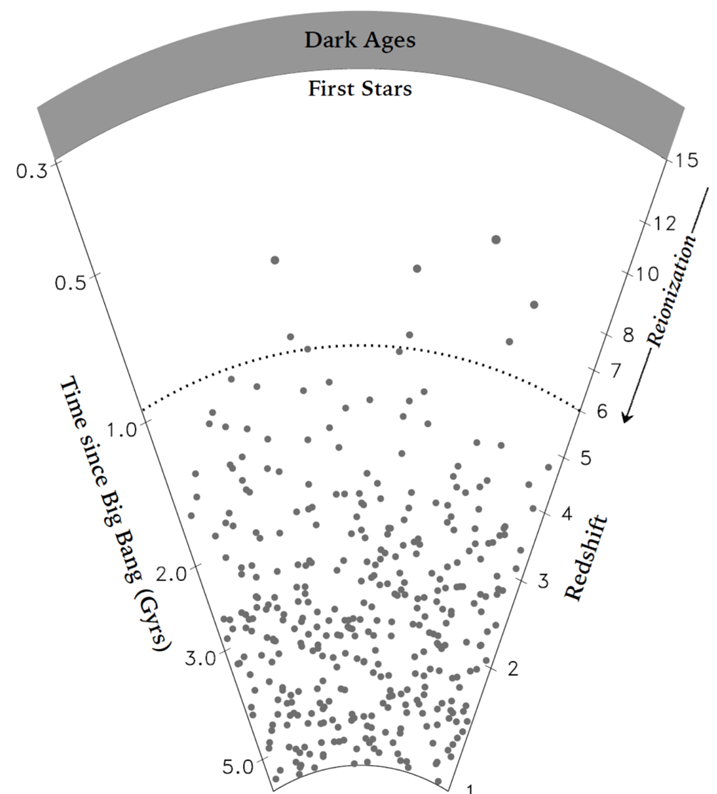 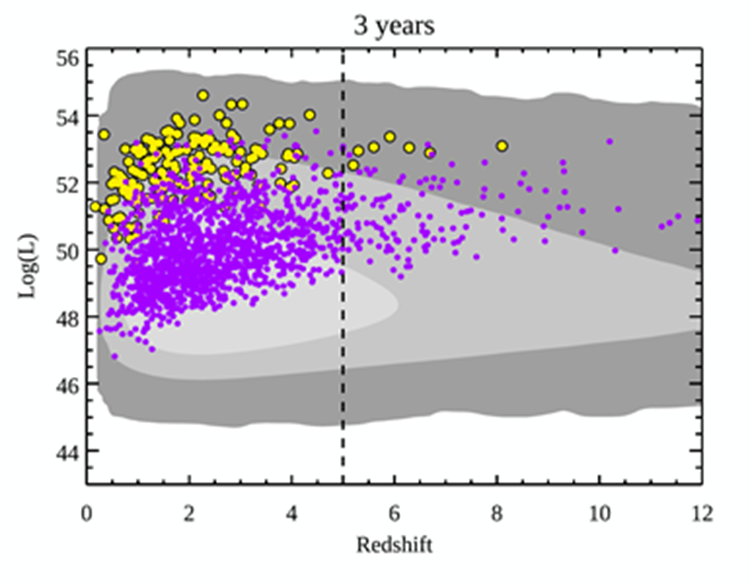 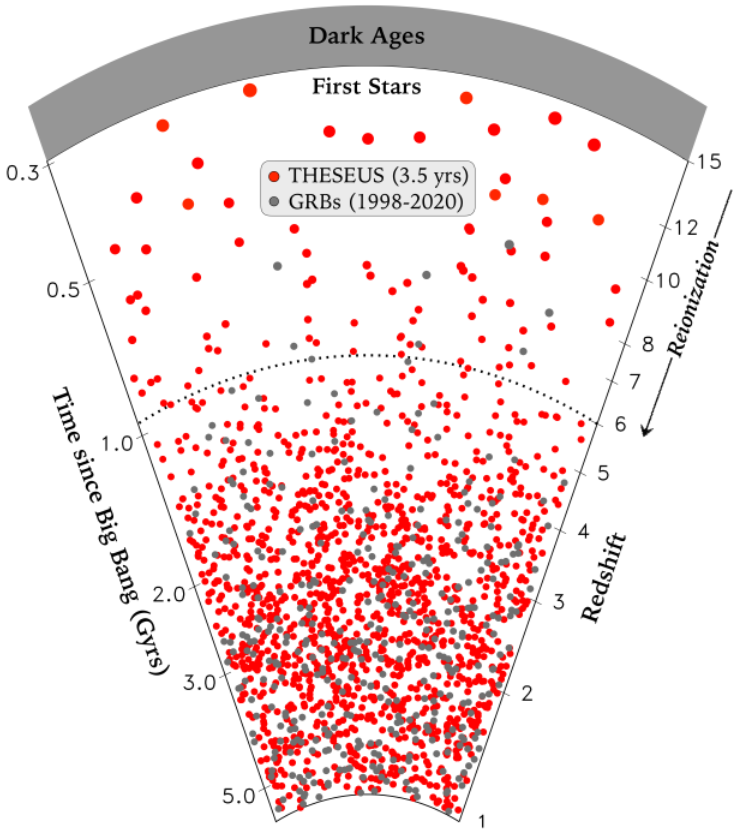 Expected performances: early Universe
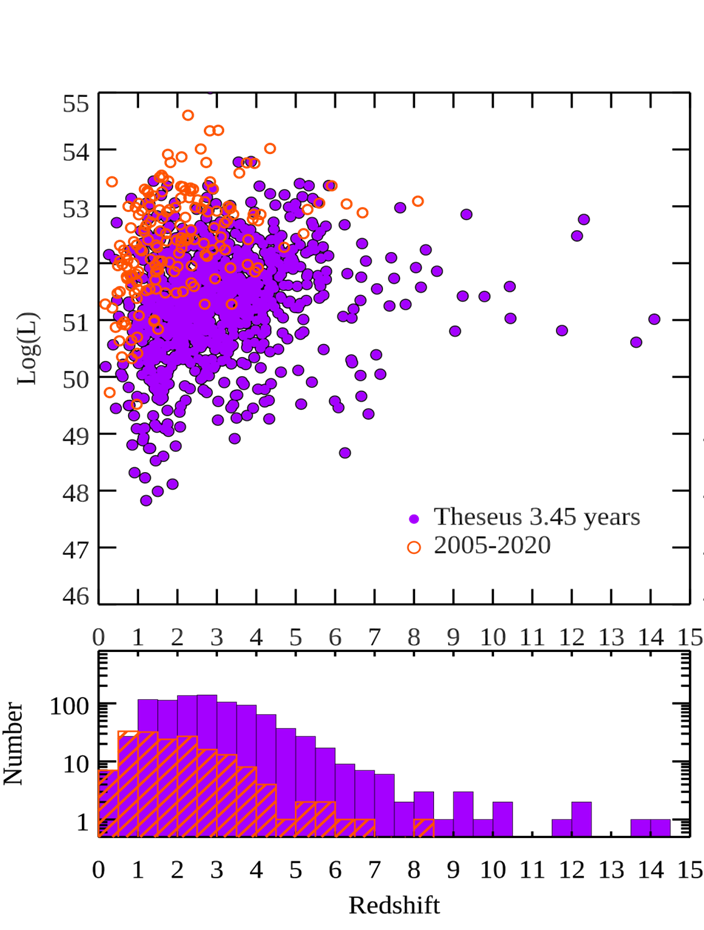 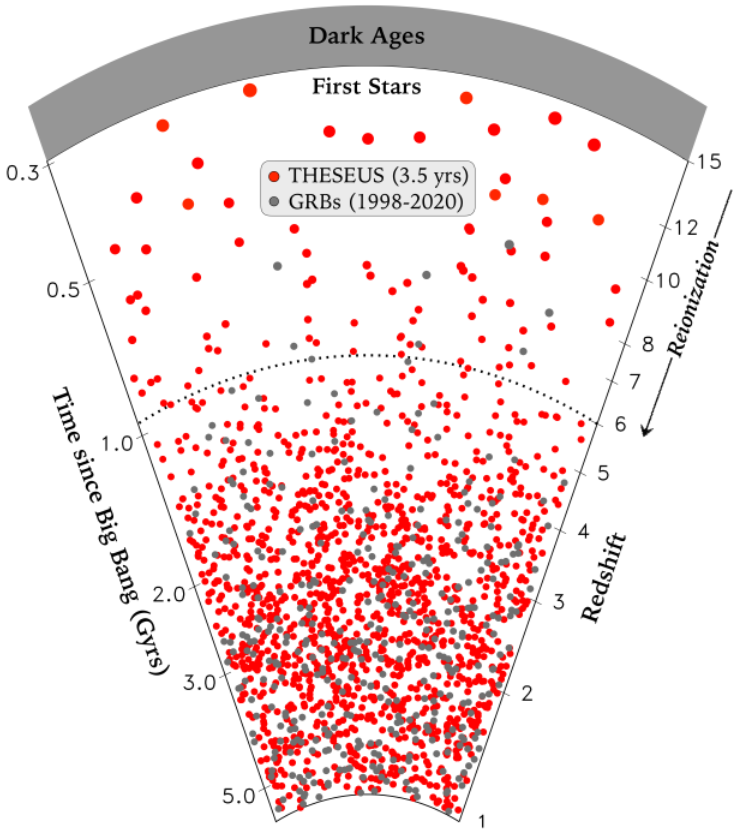 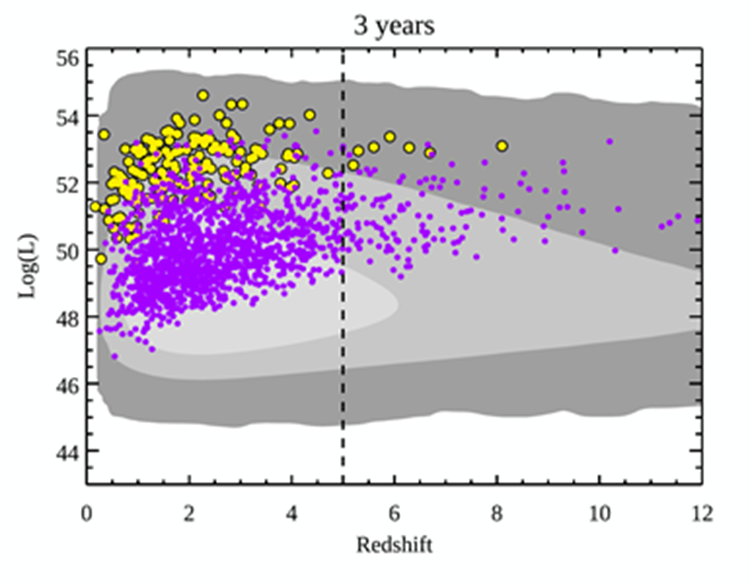 The power of GRBs for cosmology
Most luminous and remote phenomena in the Universe, with isotropic-equivalent radiated energies in X-gamma rays up to more than 1054 erg released in a few tens of seconds and a redshift distribution extending to at least z = 9-10.

GRBs as tools for exploring the early Universe at the end of the "dark ages" (reionization, first stars, star formation rate and metallicity evolution in the first billion of years)
The power of GRBs for cosmology
Most luminous and remote phenomena in the Universe, with isotropic-equivalent radiated energies in X-gamma rays up to more than 1054 erg released in a few tens of seconds and a redshift distribution extending to at least z = 9-10.

GRBs as tools for exploring the early Universe at the end of the "dark ages" (reionization, first stars, star formation rate and metallicity evolution in the first billion of years)

b) Using GRBs to investigate the expansion rate and geometry of the Universe, thus getting clues to "dark energy" properties and evolution
Amati, Guidorzi, Frontera, Della Valle+ 2008;                                   Amati & Della Valle 2013;  followed by many more
… an investigation prompted in 2008 by a “motivational speech” by MdV
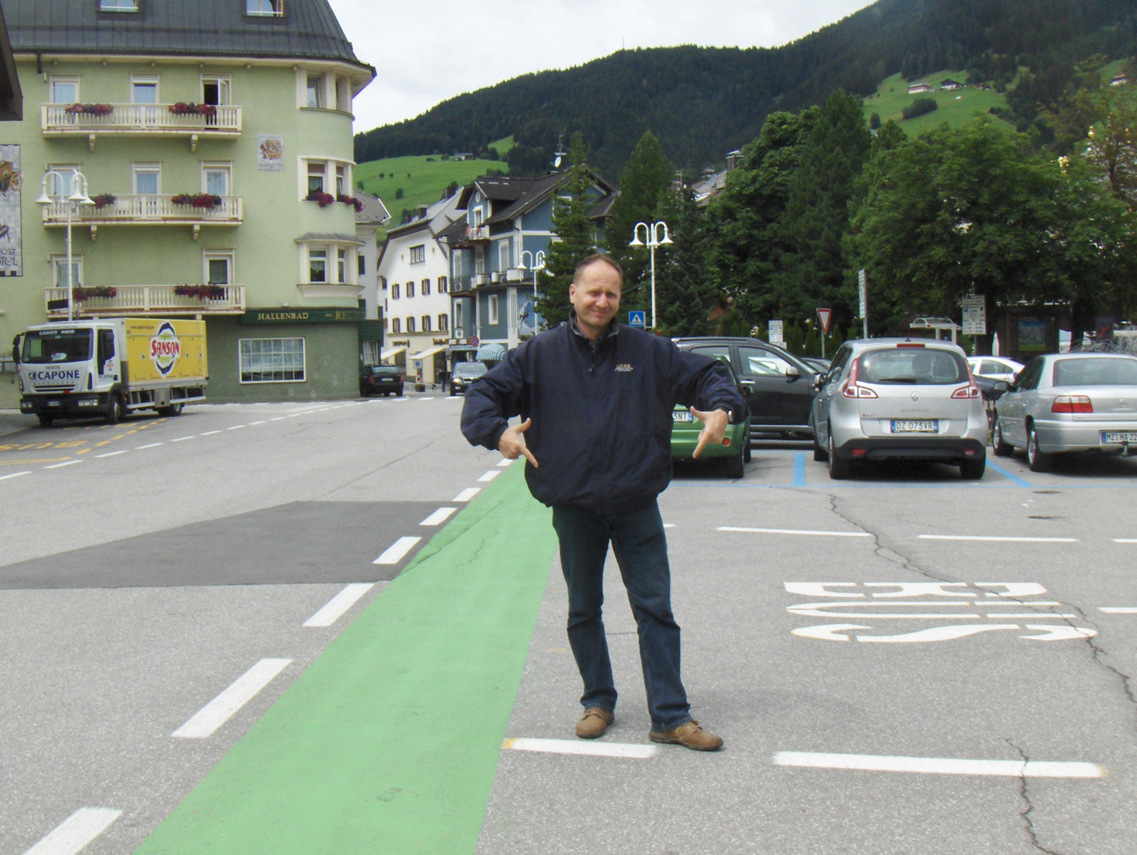 Multi-messenger science with THESEUS
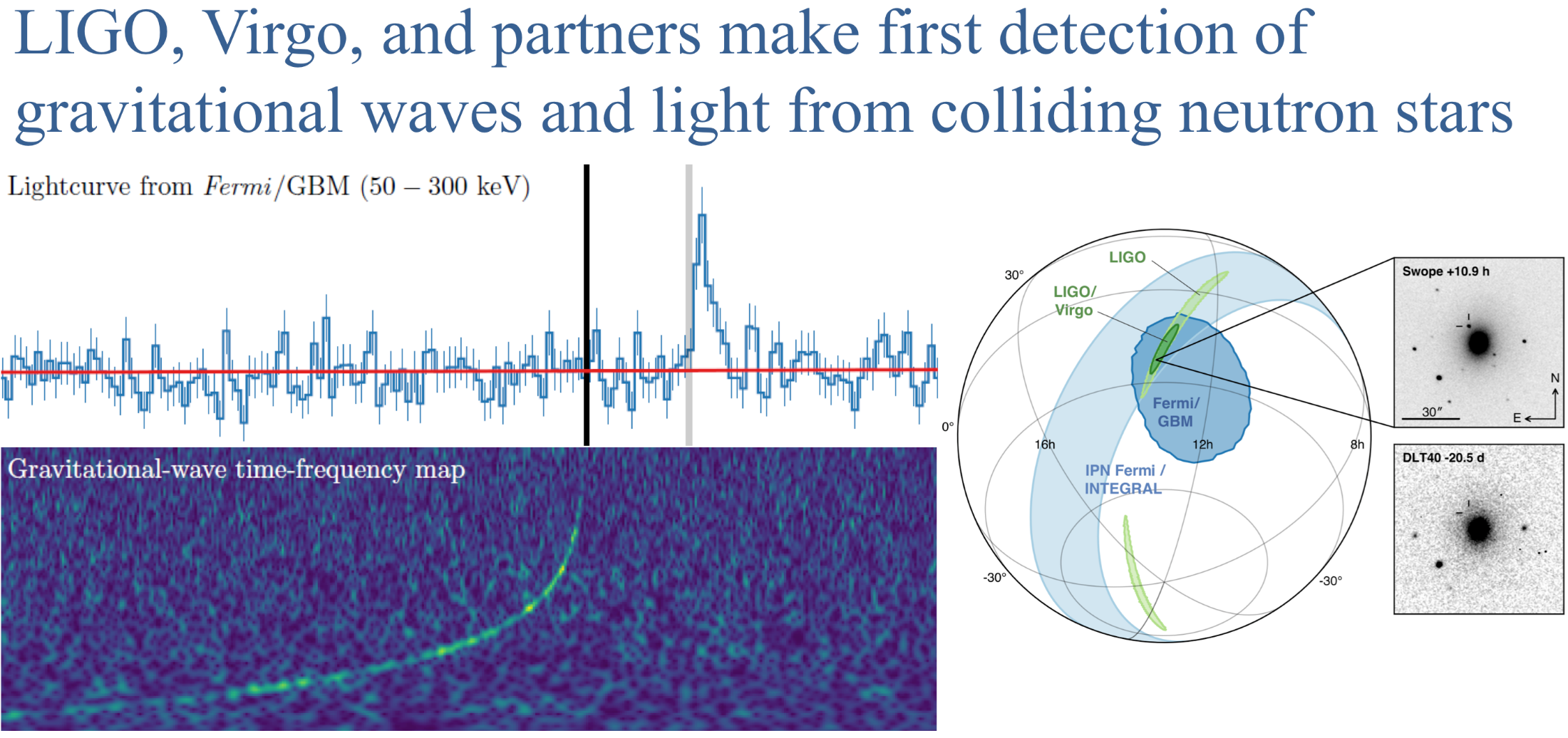 THESEUS: 
short GRB detection over large FOV with arcmin localization

Kilonova and/or IR afterglow detection, arcsec localization, characterization

Possible detection of weaker isotropic X-ray emission
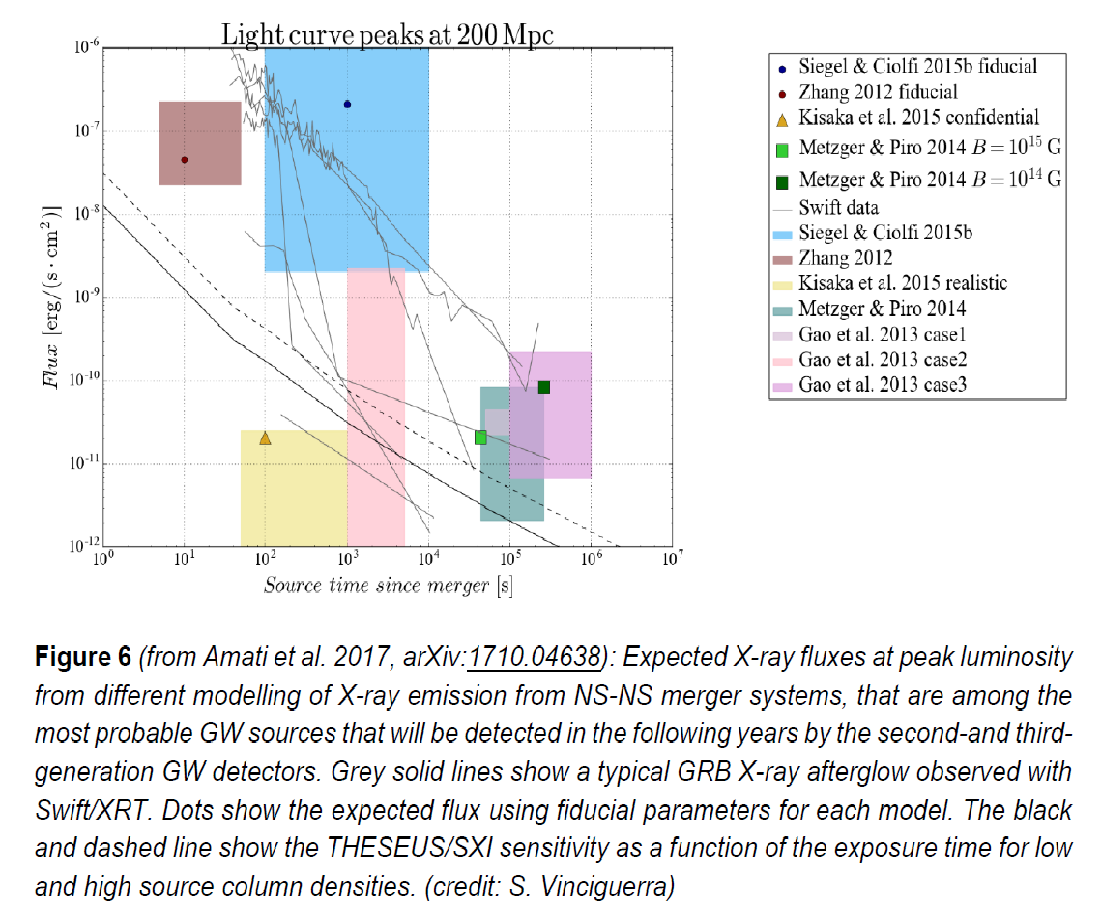 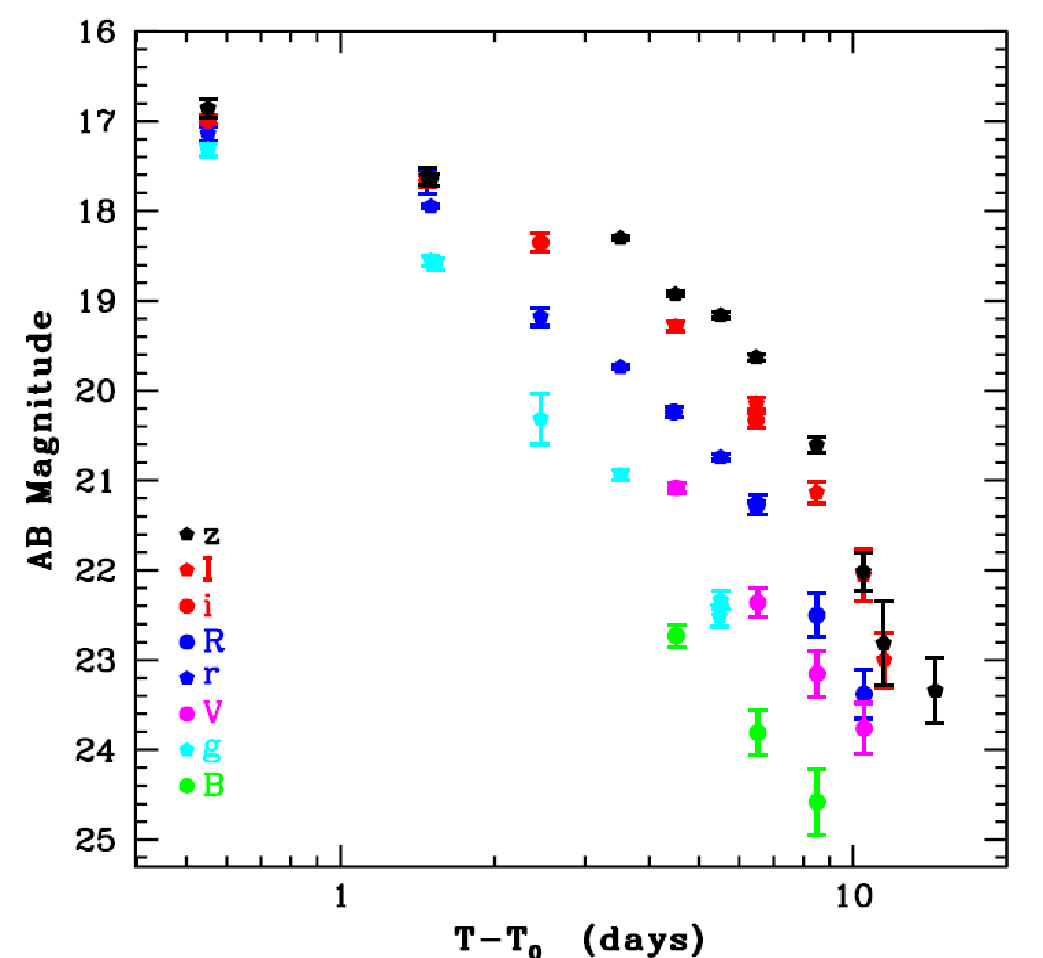 Multi-messenger science with THESEUS
M7 timeline: great synergy with 3G GW detectors (ET, CE)
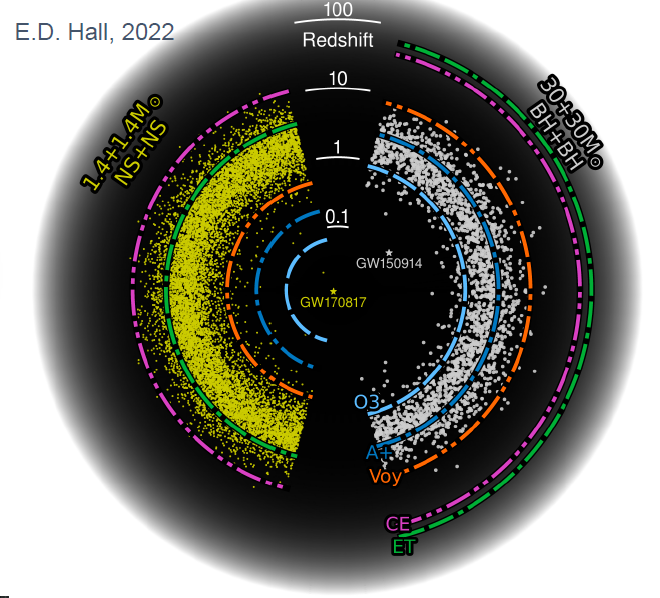 [Speaker Notes: Presenter’s note:

Very brief explanation of the red and blue KN (we can take in case another figure). Focus on explain 1) the “standard short GRB”-aligned and “soft short GRB”-misaligned issue 2) the synergy with upgraded 2G to study KN and jet structure with off-axis afterglow 3) the statistical studies possible with synergies with 3G]
Multi-messenger science with THESEUS
INDEPENDENT DETECTION & CHARACTERISATION OF THE MULTI-MESSENGER SOURCES
Lessons from GRB170817A
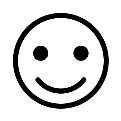 Aligned GRBs
Misaligned GRBs
THESEUS + ET in 3 years:

~70 aligned+misaligned short GRB

additional long GRBs from mergers and possible GW-X-ray transients
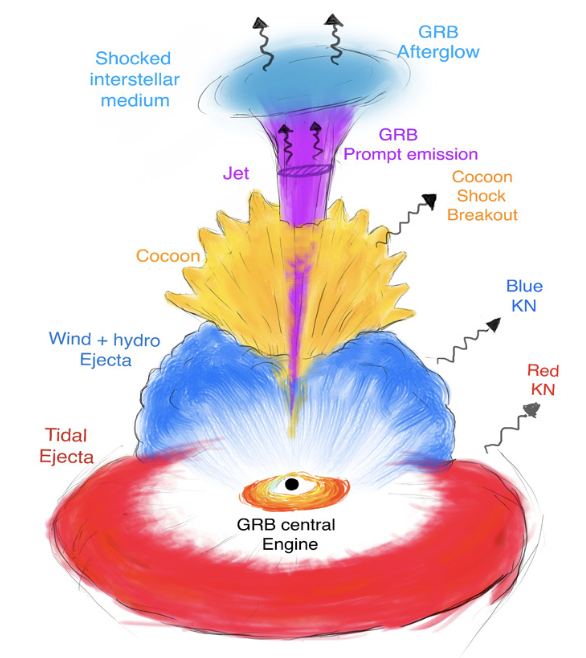 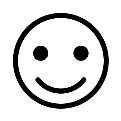 Higher redshift events – X/𝛾 is likely only route to EM detection: larger statistical studies including source evolution, probe of dark energy and test modified gravity on cosmological scales
‹#›
[Speaker Notes: Presenter’s note:

Very brief explanation of the red and blue KN (we can take in case another figure). Focus on explain 1) the “standard short GRB”-aligned and “soft short GRB”-misaligned issue 2) the synergy with upgraded 2G to study KN and jet structure with off-axis afterglow 3) the statistical studies possible with synergies with 3G]
Multi-messenger science with THESEUS
INDEPENDENT DETECTION & CHARACTERISATION OF THE MULTI-MESSENGER SOURCES
Relativistic jet formation, equation of state, fundamental physics
Cosmic sites of r-process nucleosynthesis
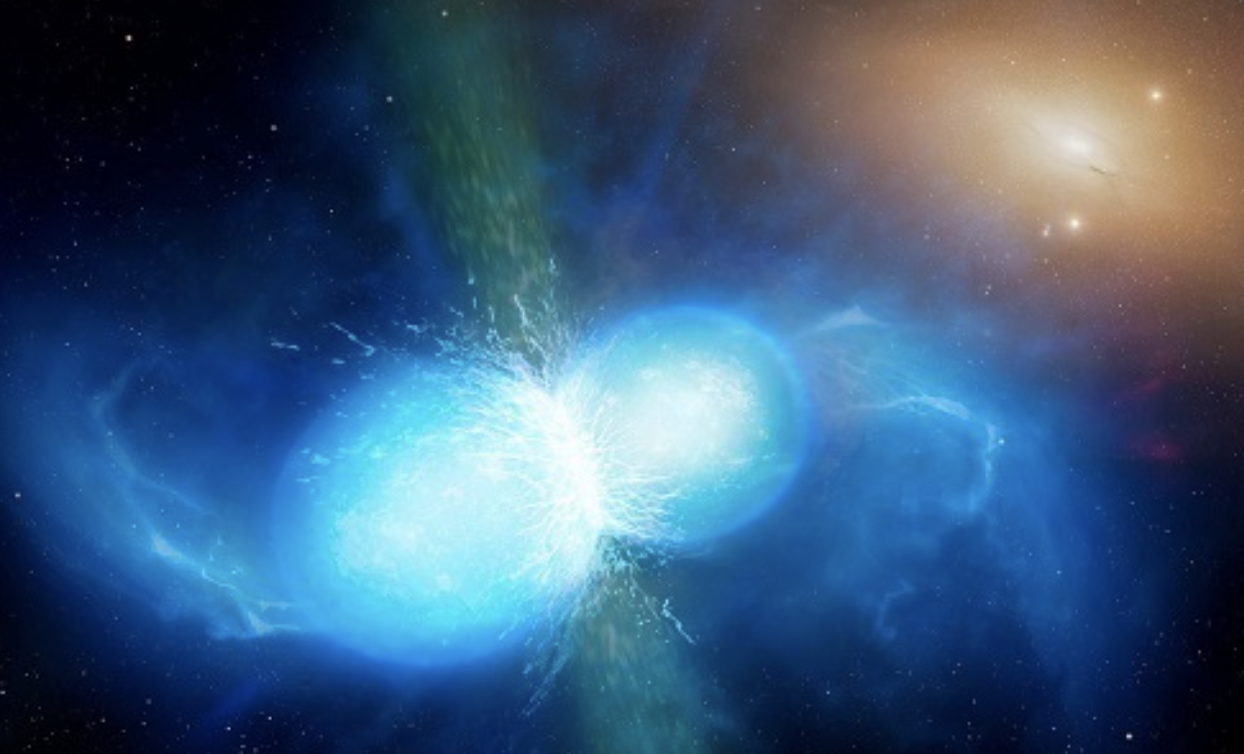 New independent route to measure cosmological parameters
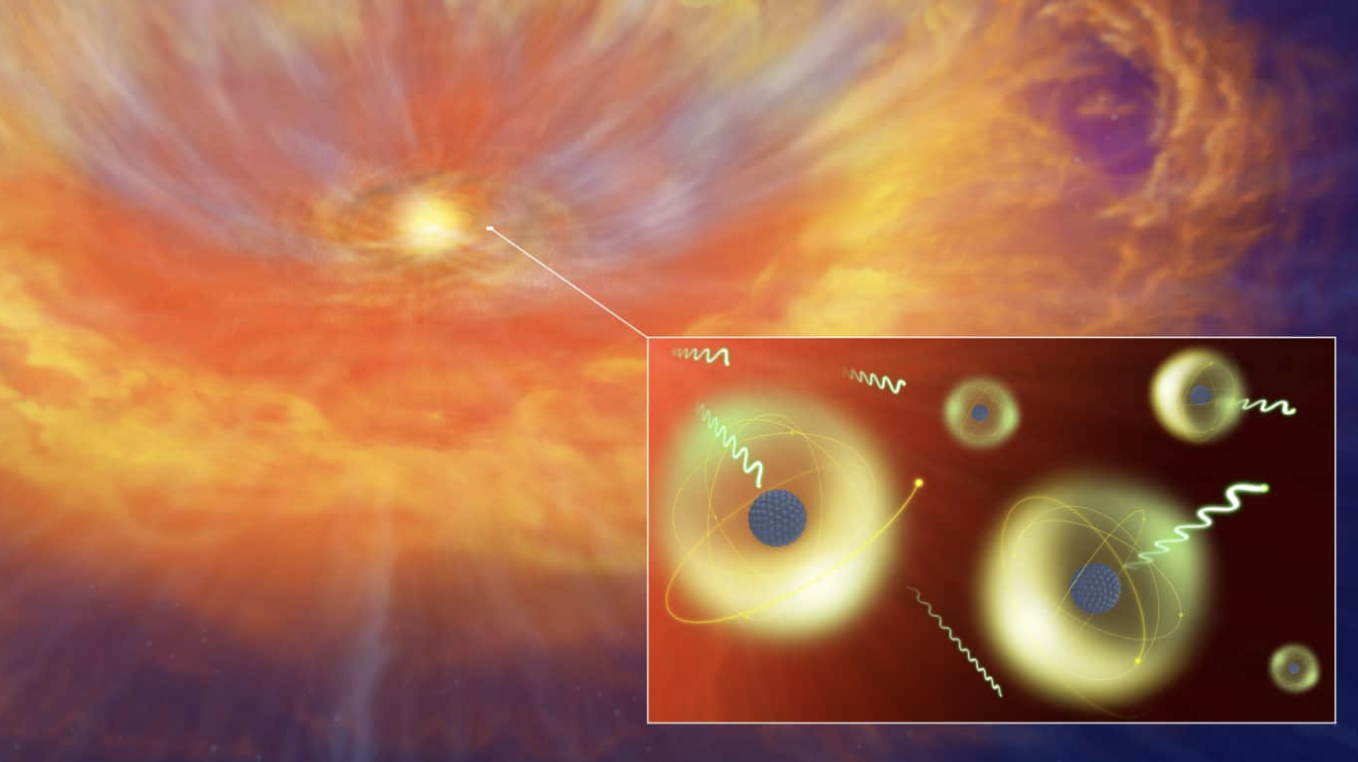 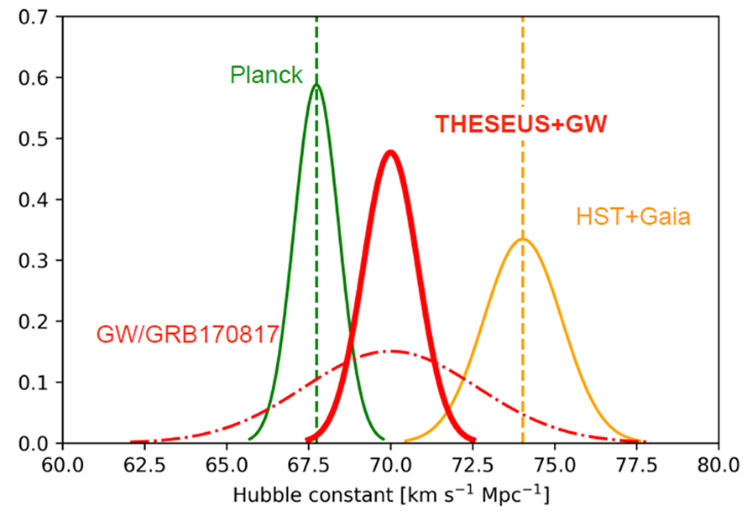 ‹#›
[Speaker Notes: Presenter’s note:]
Exploring the transient sky
GRBs extreme emission physics, central engine, sub-classes & progenitors, cosmological parameters & fundamental physics 

Study of many classes of X-ray sources by exploiting the simultaneous broad band X-ray and NIR observations

Provide a flexible follow-up observatory for fast transient events with multi-wavelength ToO capabilities and guest-observer programmes
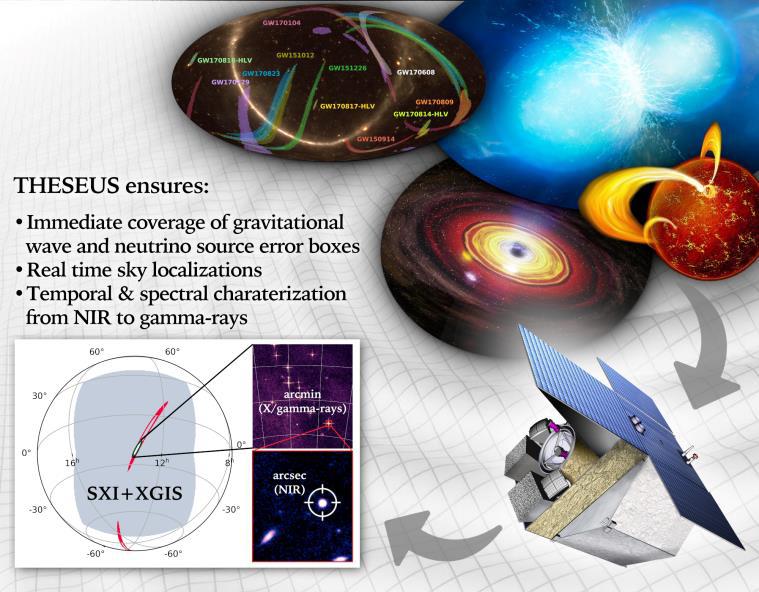 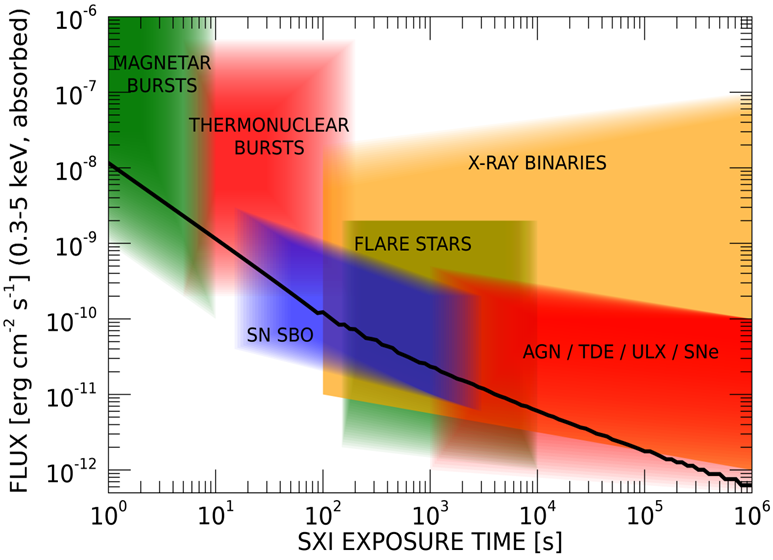 THESEUS: crucial synergies in the late ‘30s
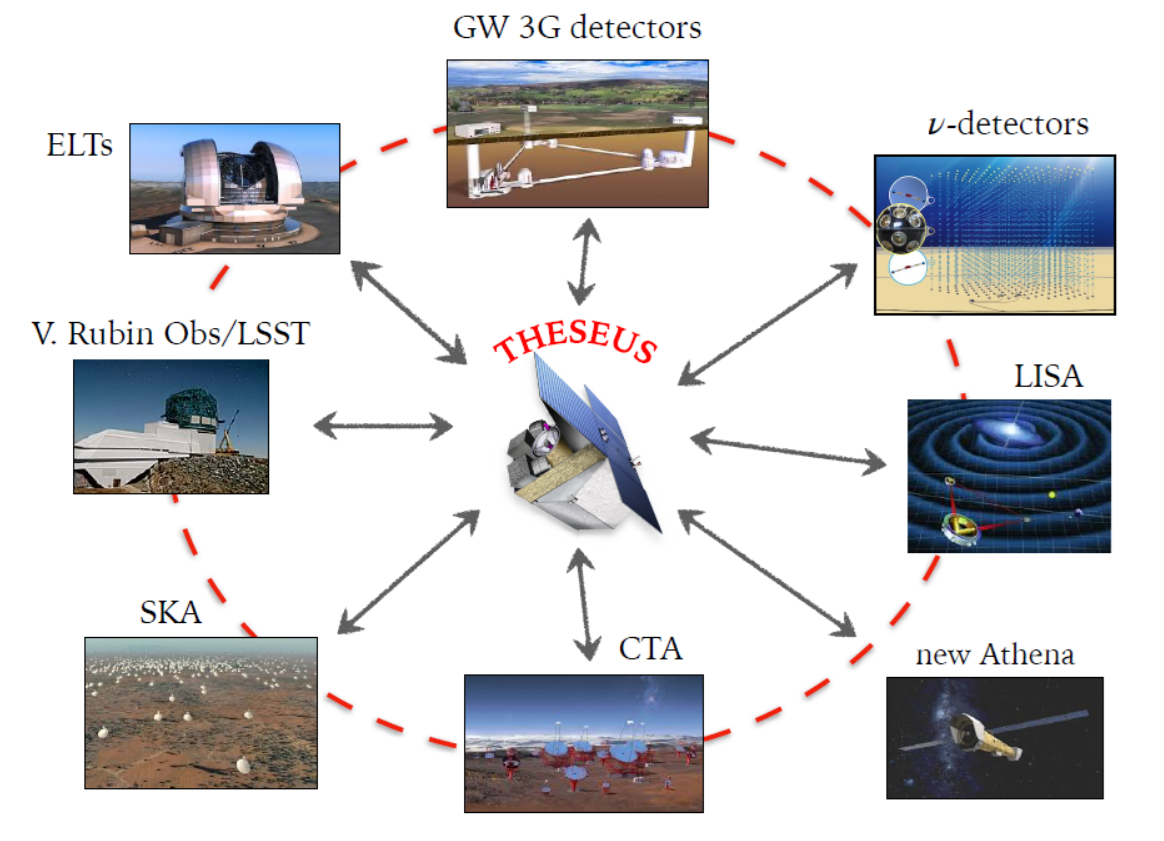 The «M7»  timeline will allow to widely broaden the mission scientific impact by taking advantage of the perfectly matched synergies with major facilities coming fully operative in the 2030s  (e.g., 3G GW detectors)
In summary
GRBs are a key phenomenon for cosmology, multi-messenger astrophysics and fundamental physics
 
Next generation GRB missions, like THESEUS, developed by a large European collaboration and under advanced study by ESA will fully exploit these potentialities and also provide unprecedented clues to GRB physics and a substantial contribution to time-domain astronomy

The “M7” timeline will allow an unprecedented great synergy with future very large observing facilities, thus  importantly enhancing their science return

Because of the wide scope of its science goals, the great synergies and timeline and a guest-observer programme, THESEUS scientific return will involve an unprecedented wide scientific community.

THESEUS: ESA/M7 Phase 0/A study, selection 2026, launch by 2037
    SPIE articles on instruments, Adv.Sp.Res. & Exp.Astr. articles on science 
http://www.isdc.unige.ch/theseus/